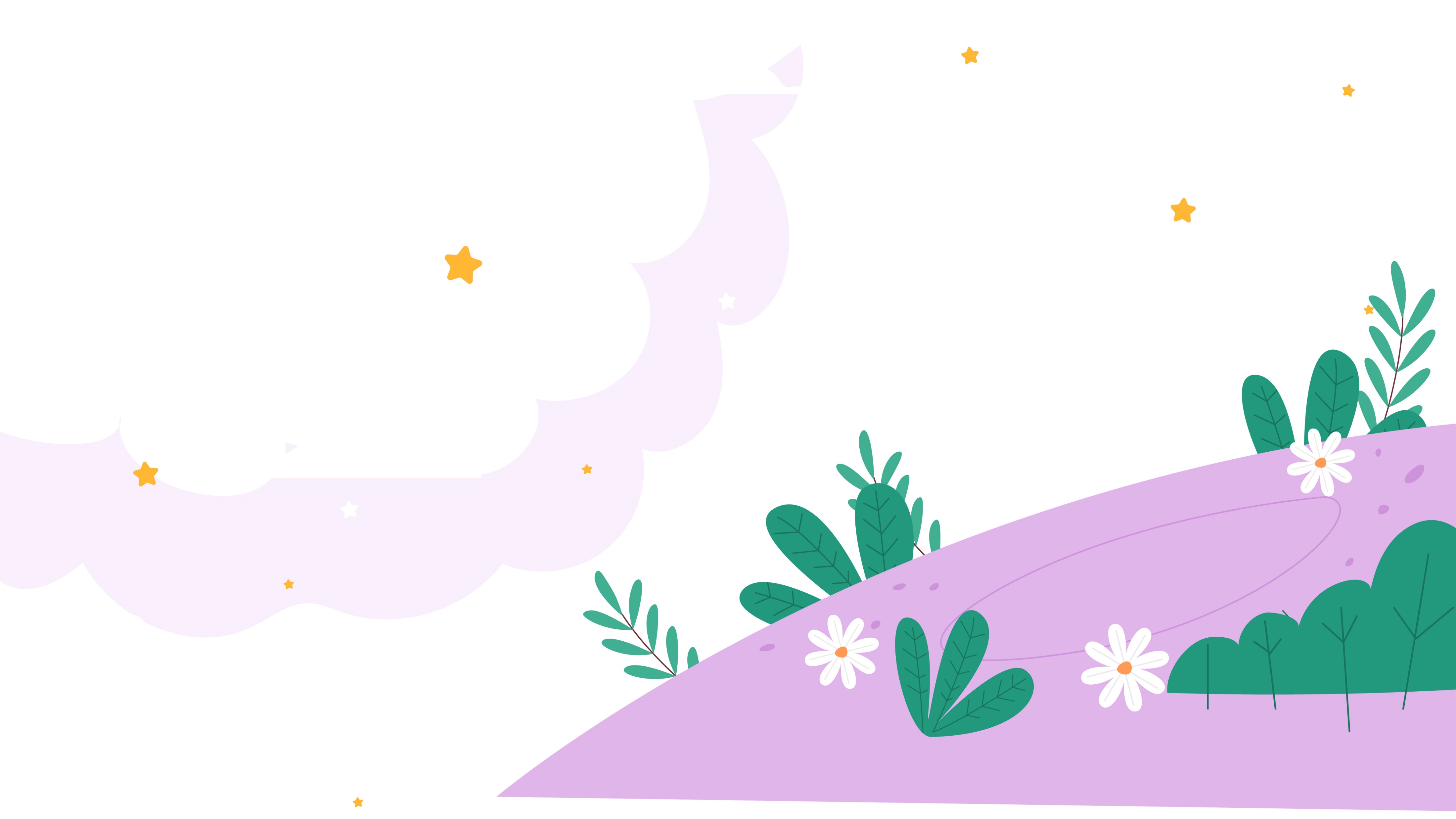 Thứ…ngày…tháng…năm…
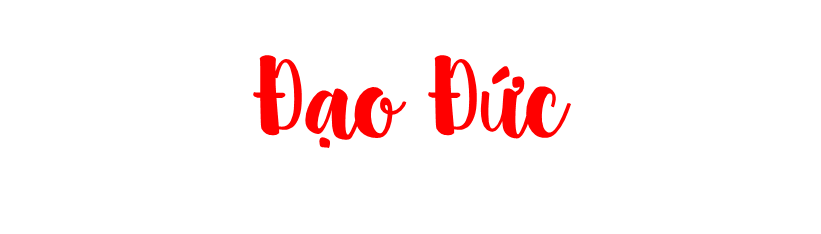 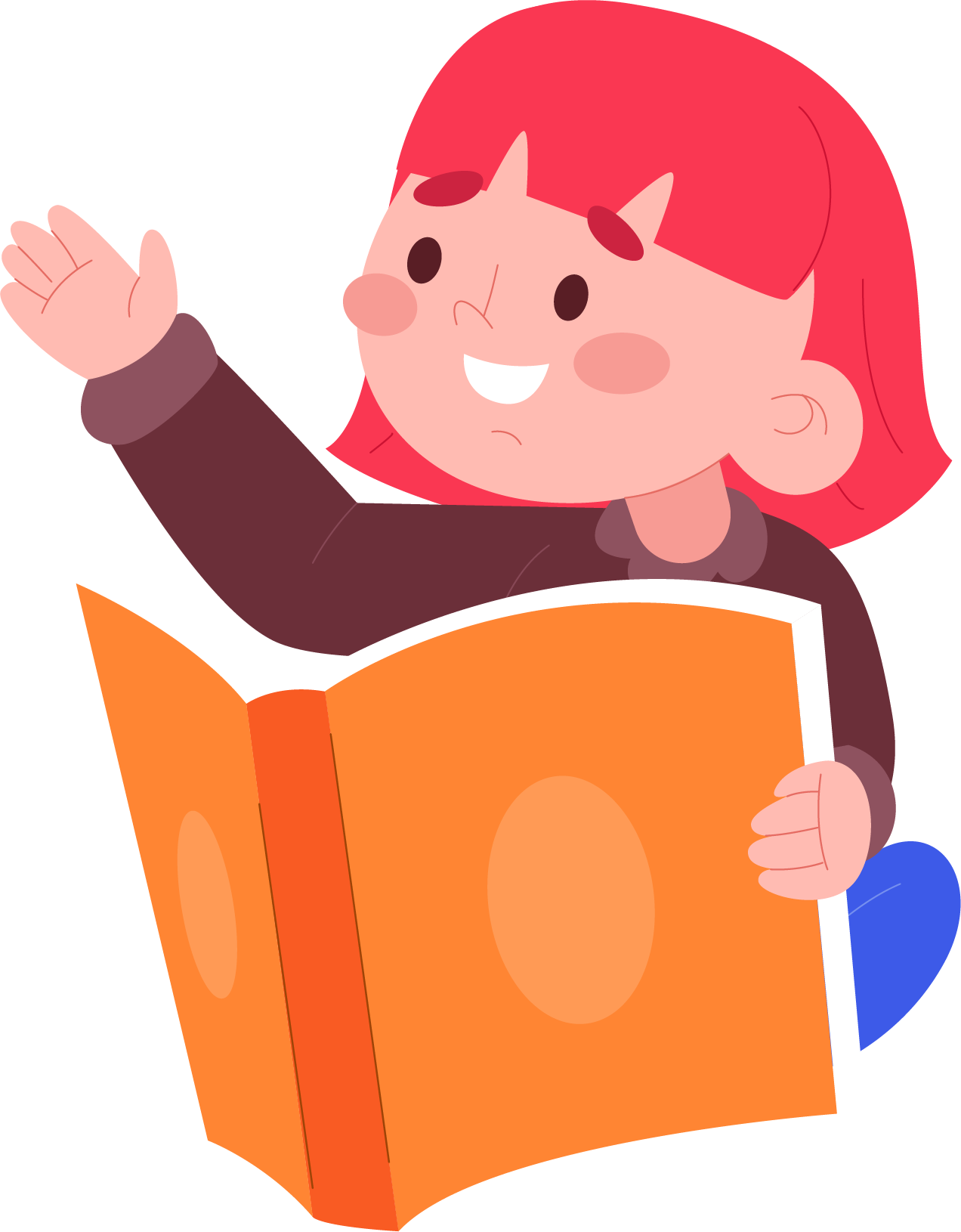 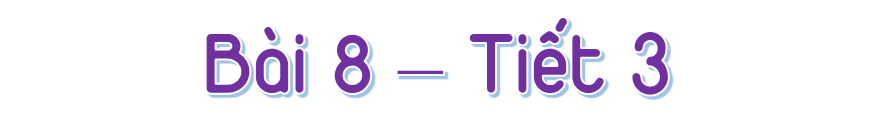 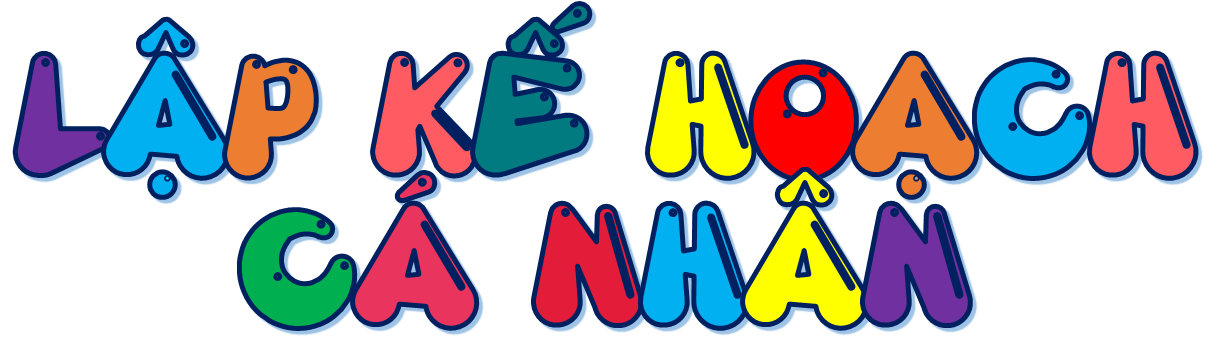 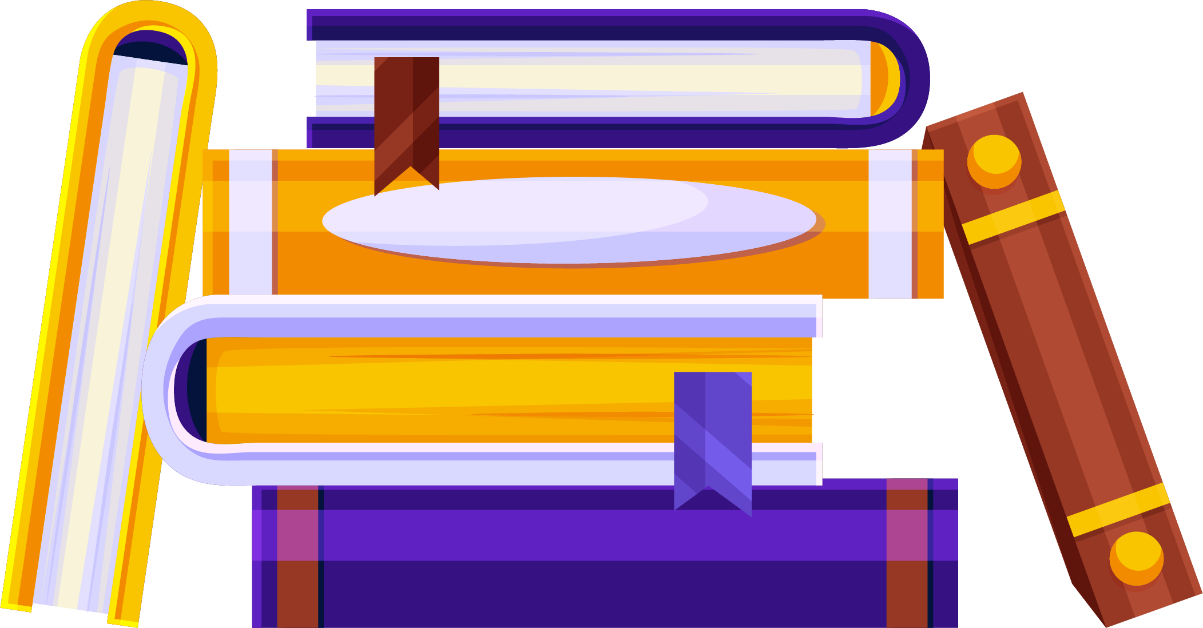 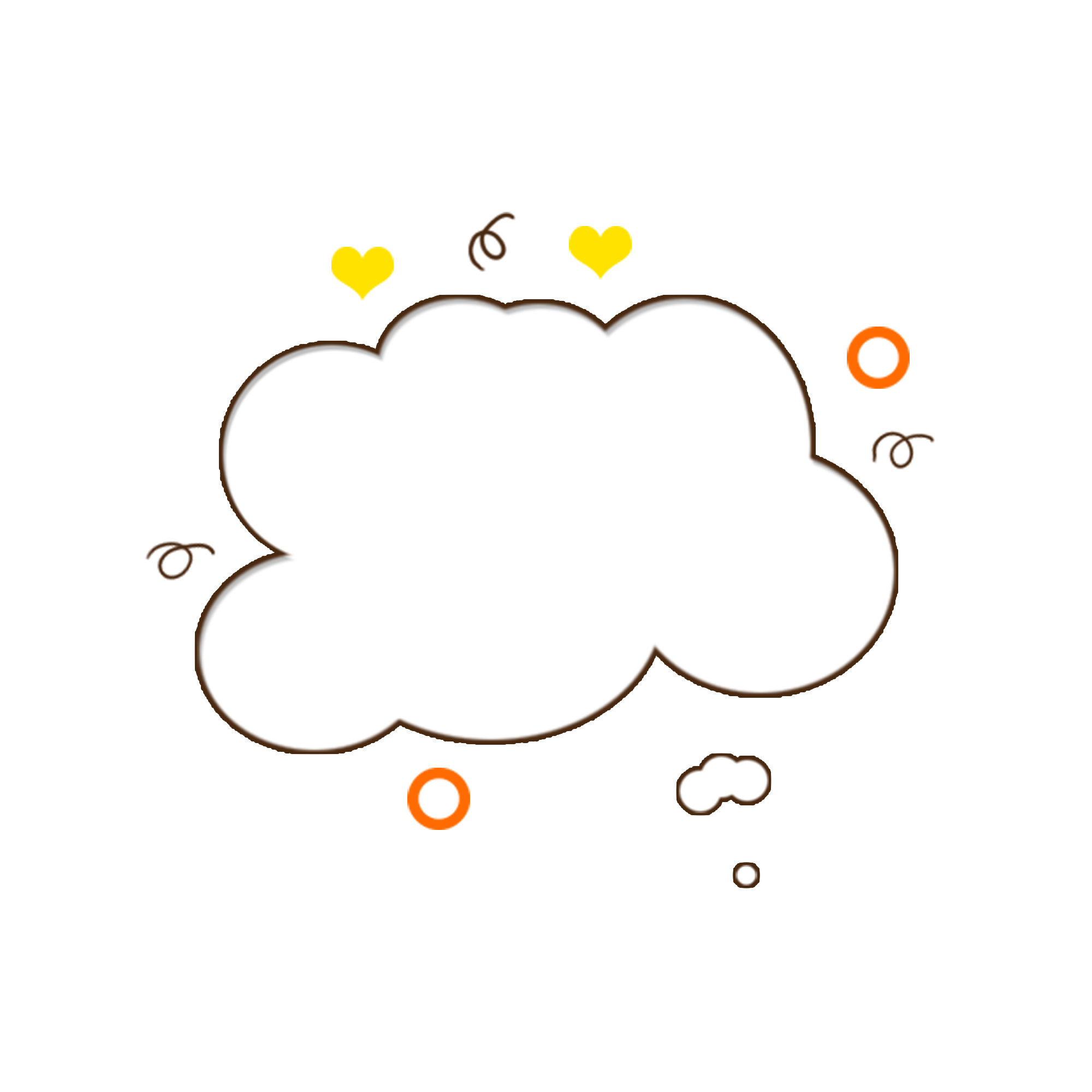 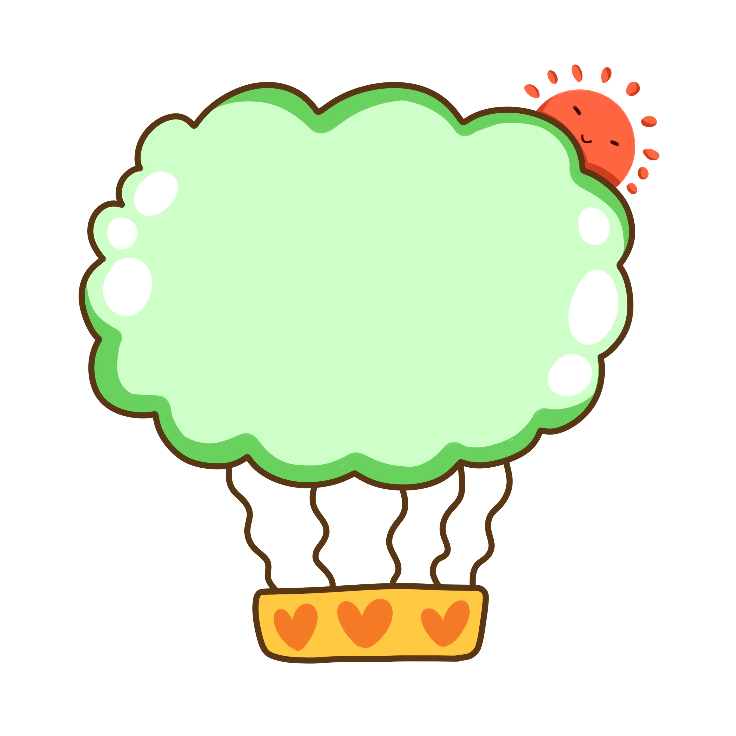 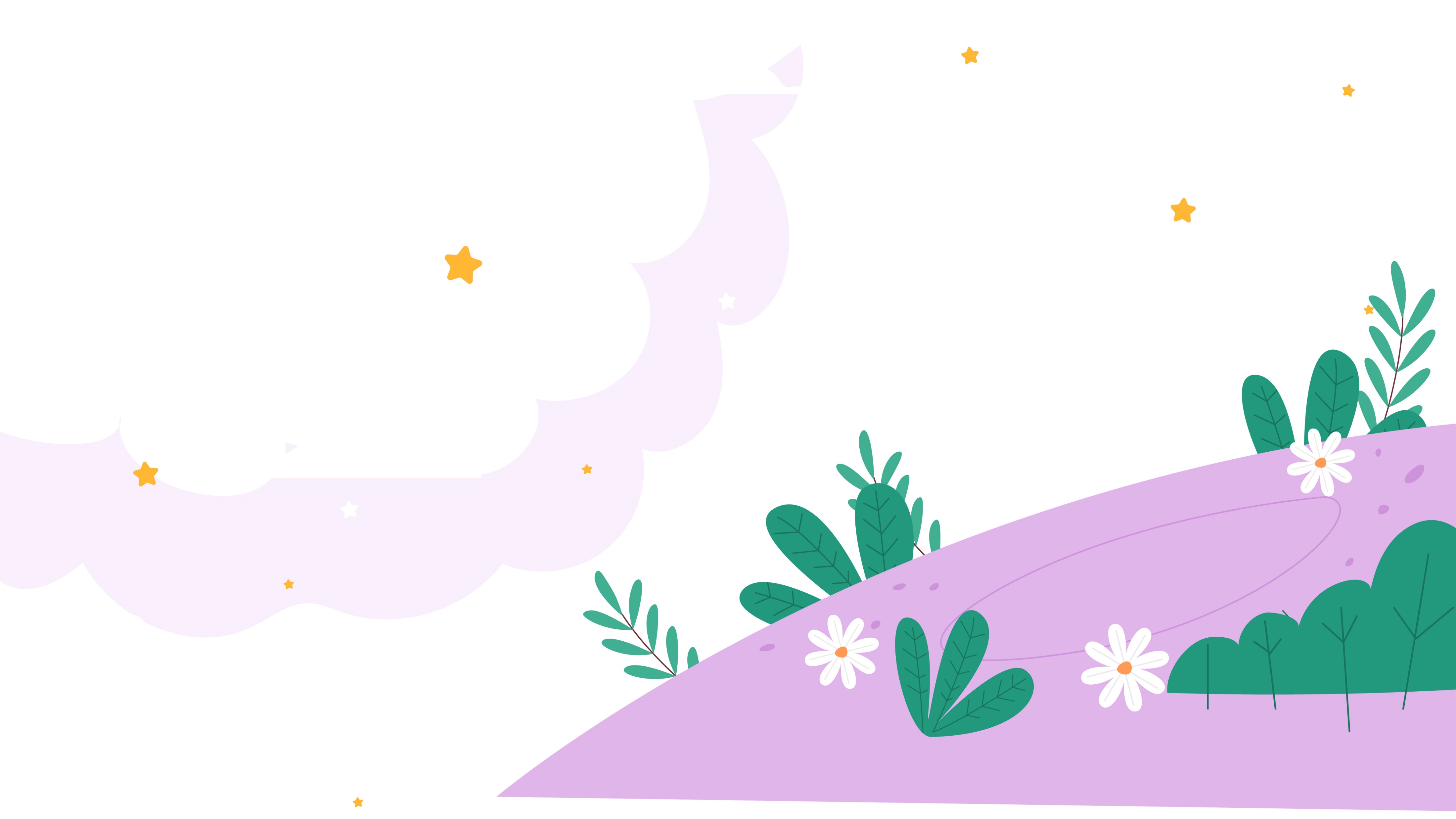 KHỞI ĐỘNG
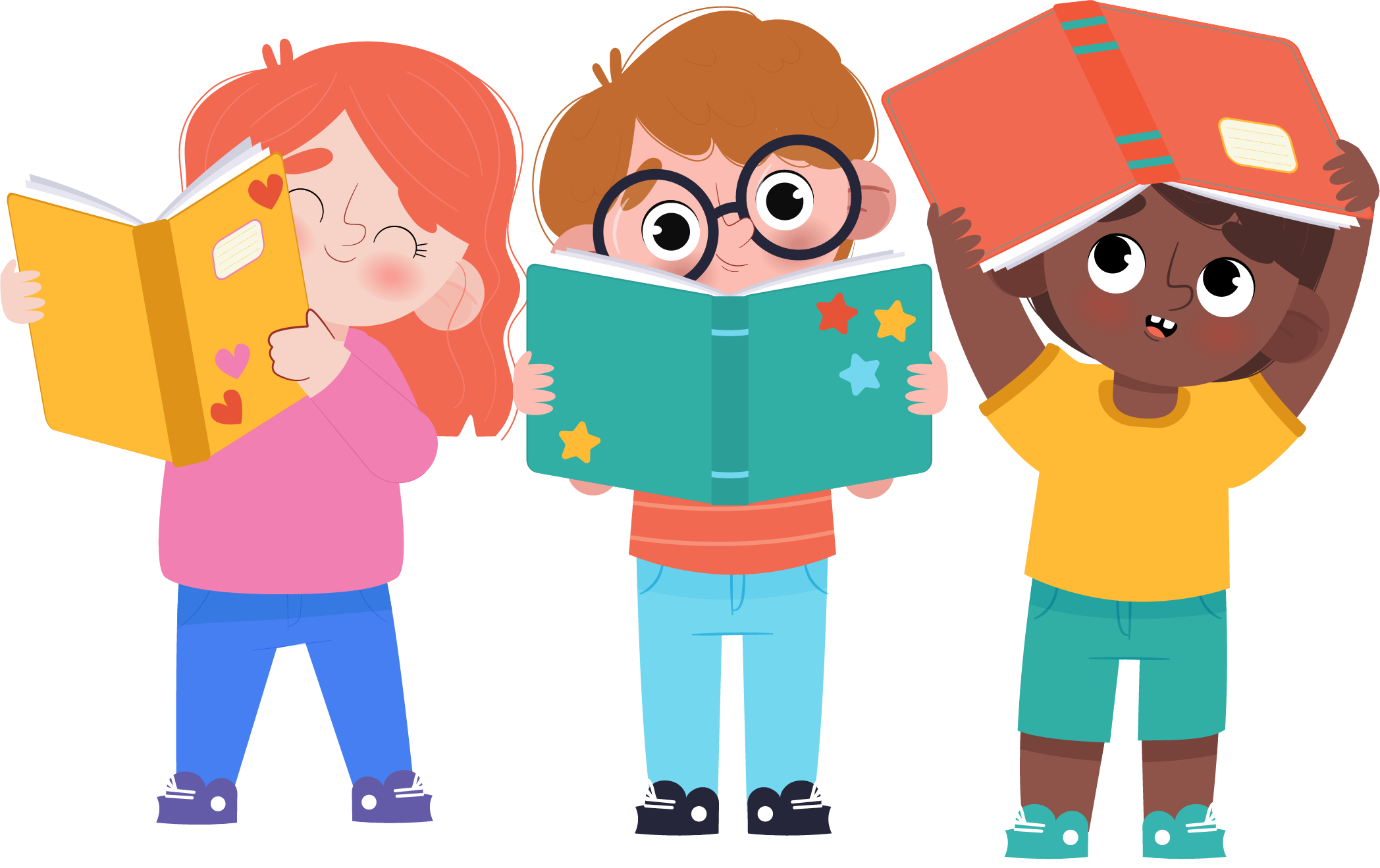 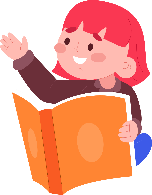 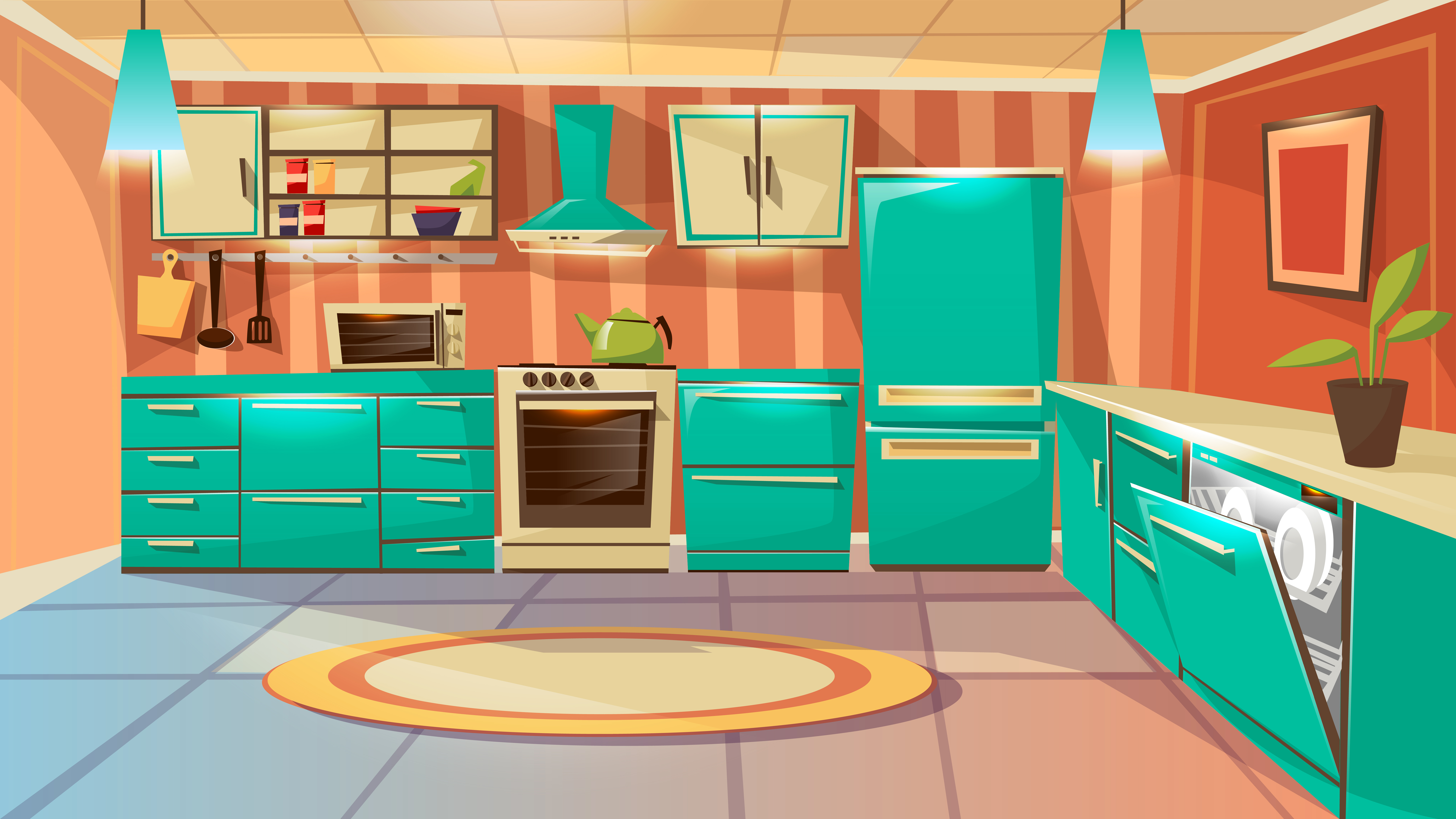 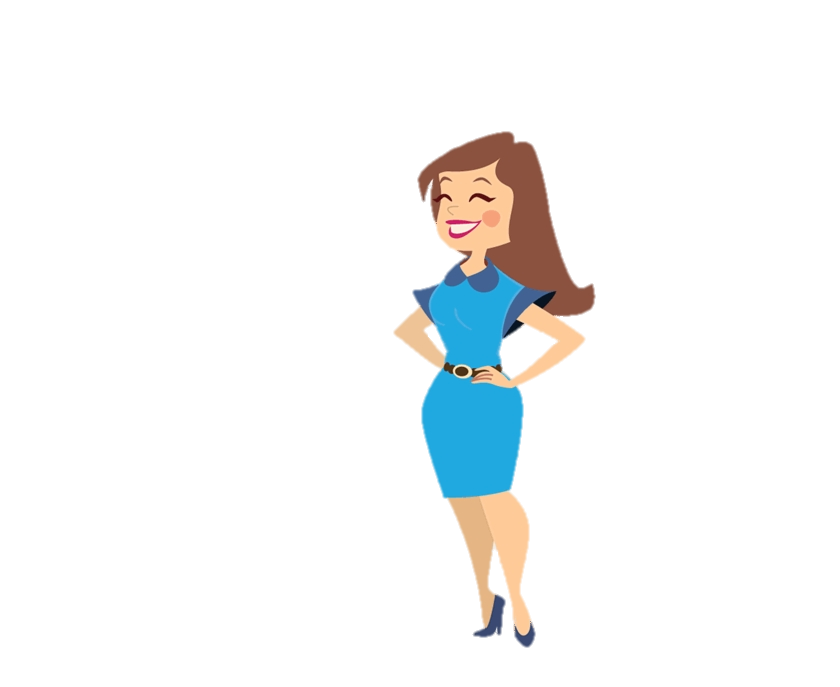 BỮA TỐI BẤT NGỜ
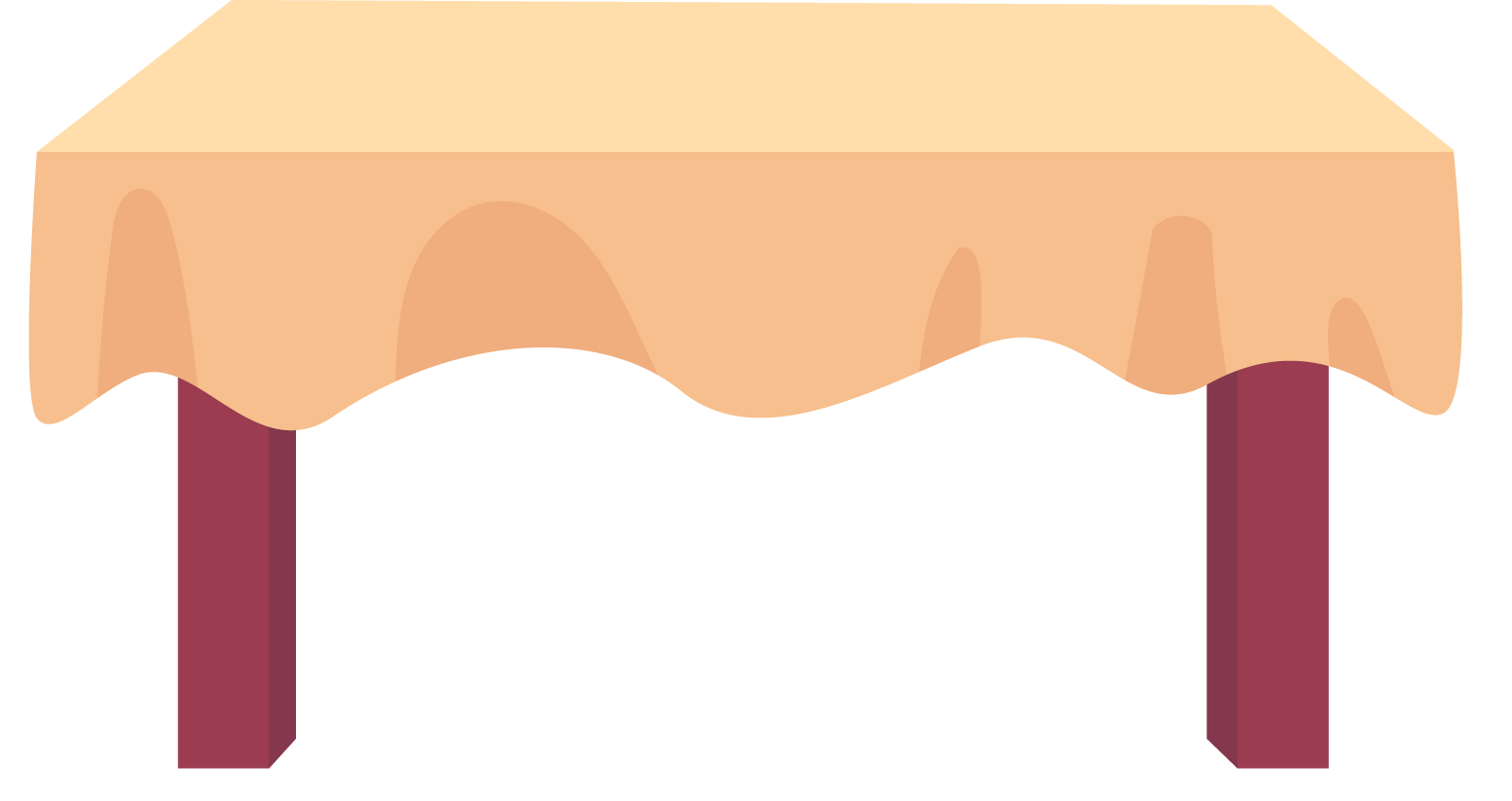 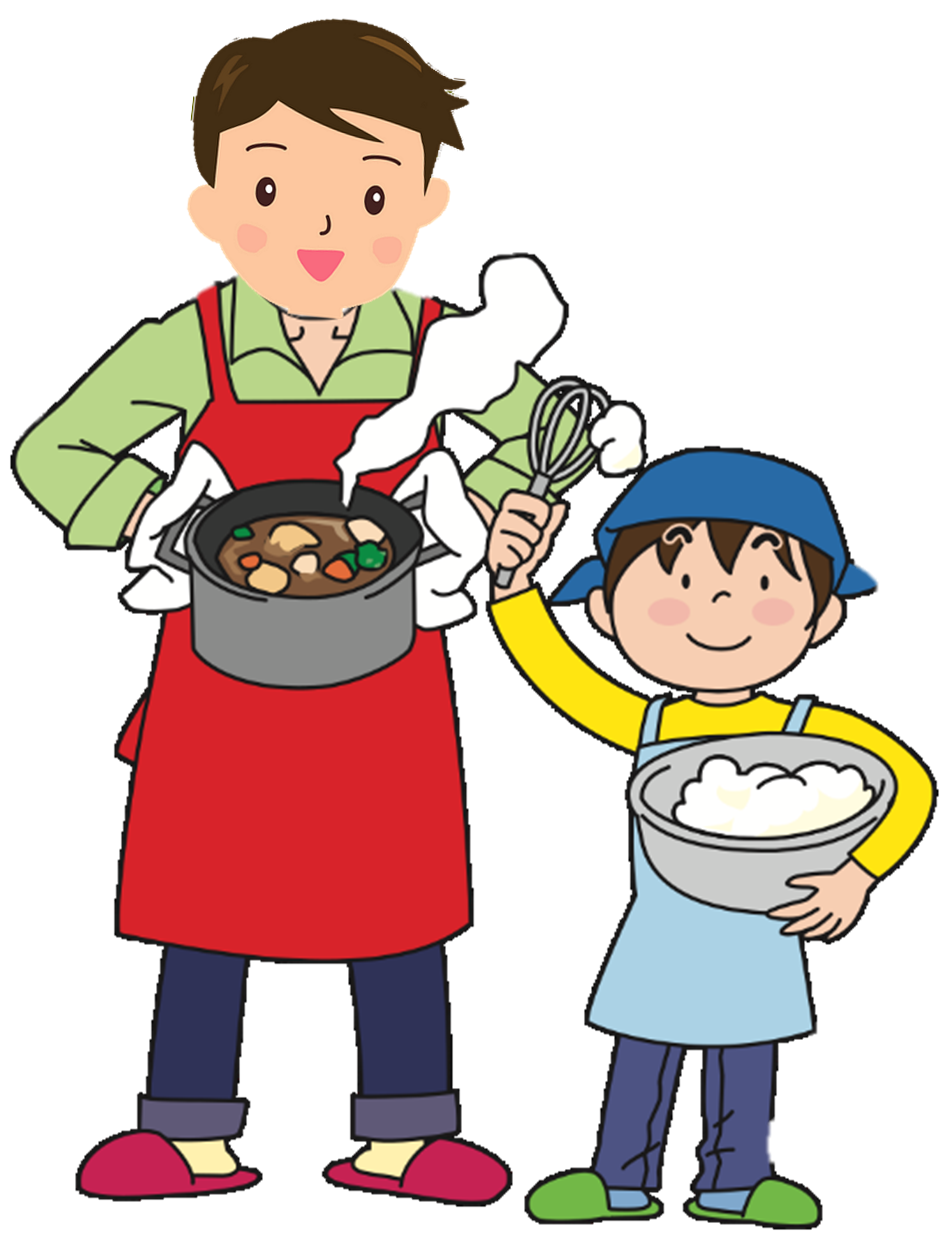 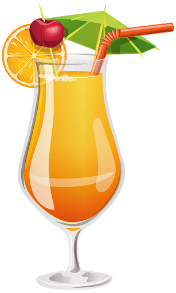 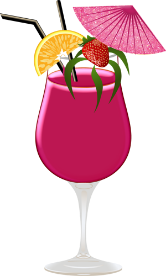 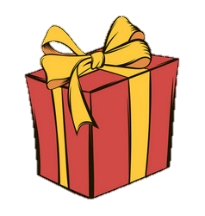 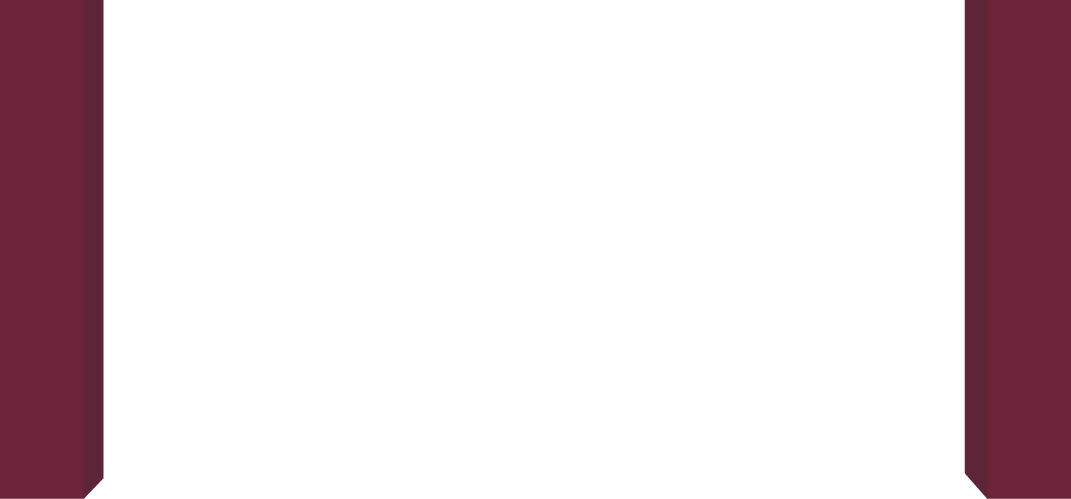 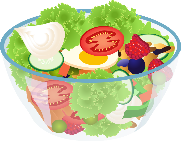 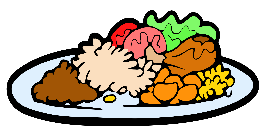 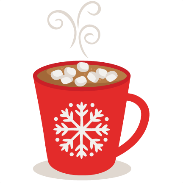 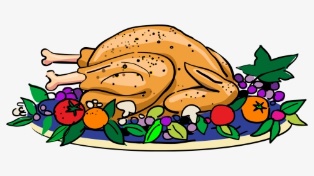 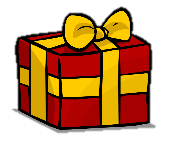 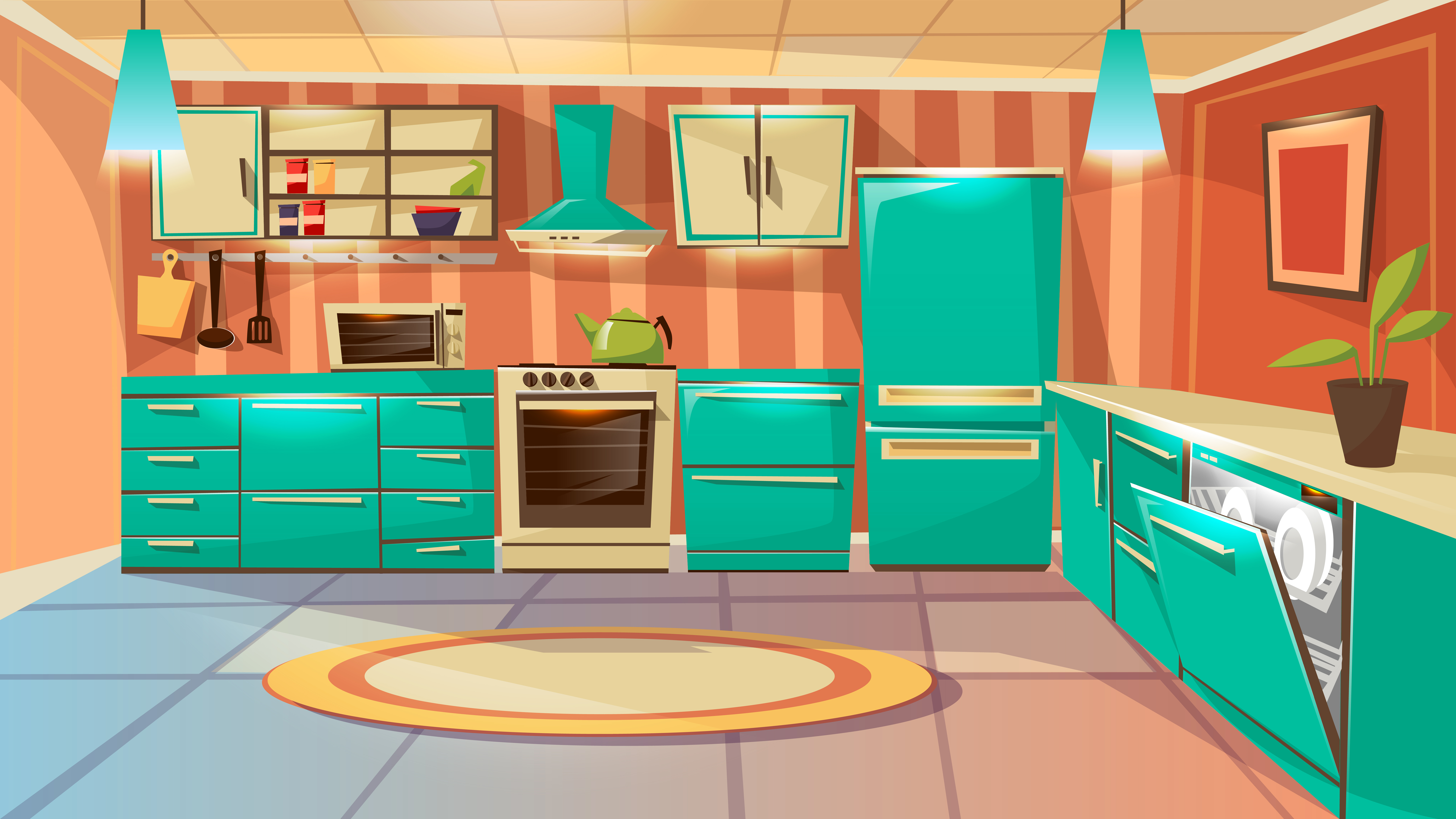 Bố con mình hãy chuẩn bị một bữa ăn thịnh soạn để chúc mừng sinh nhật cho mẹ nhé!
Dạ vâng ạ !
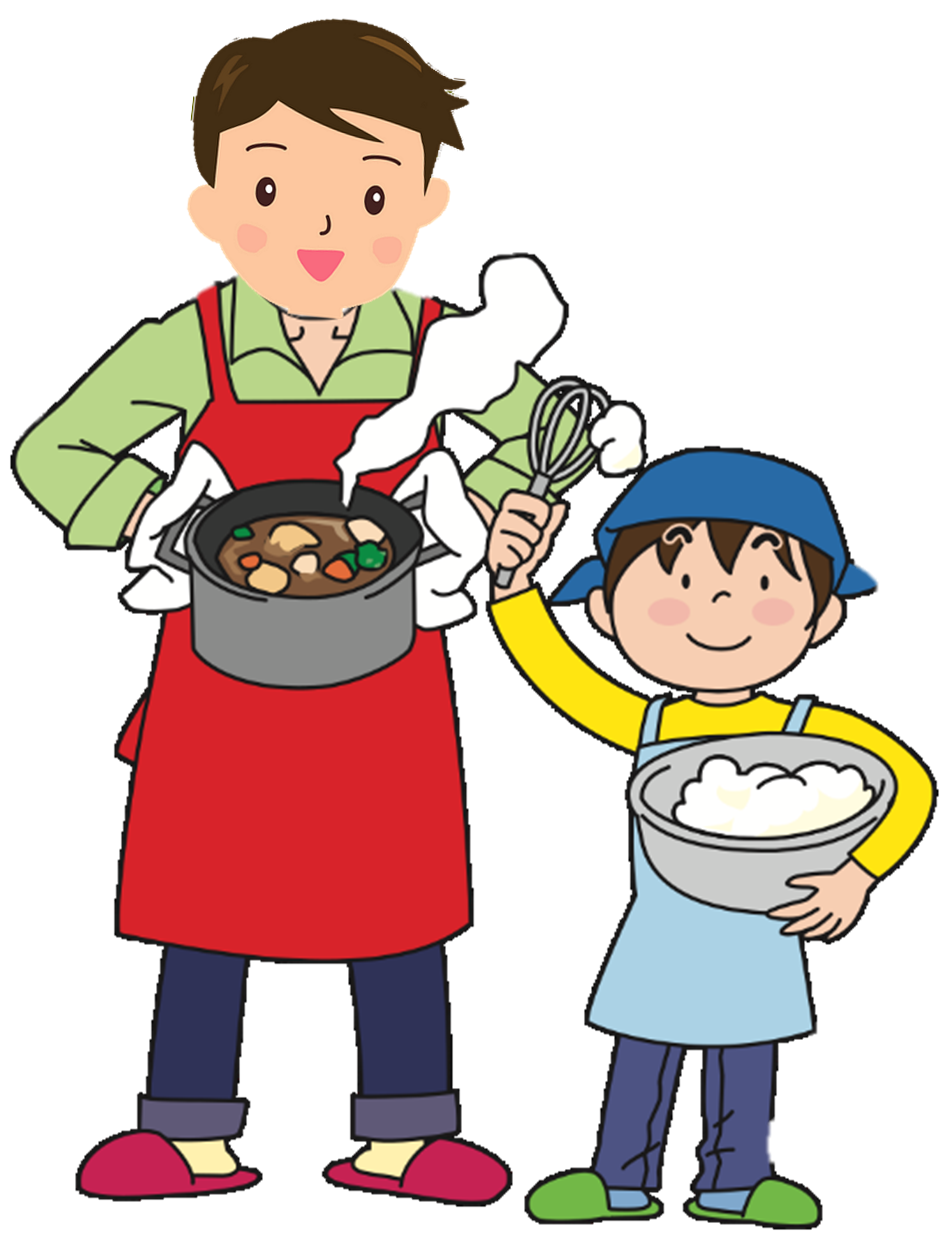 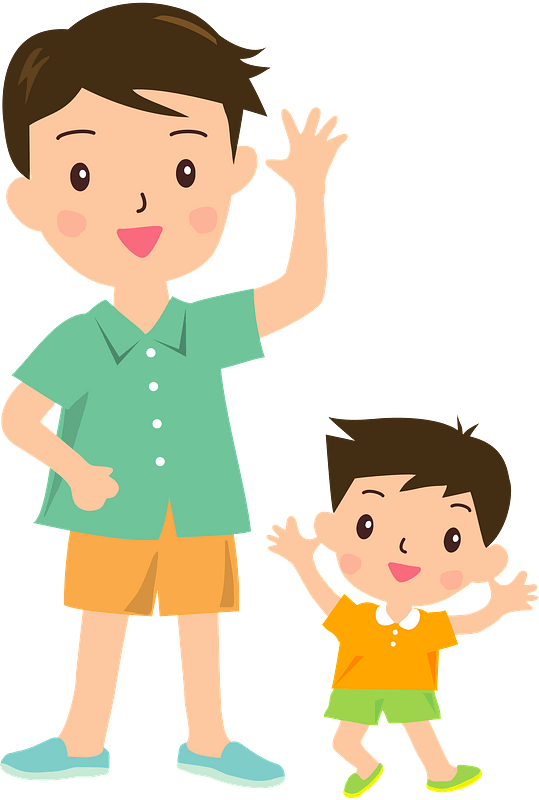 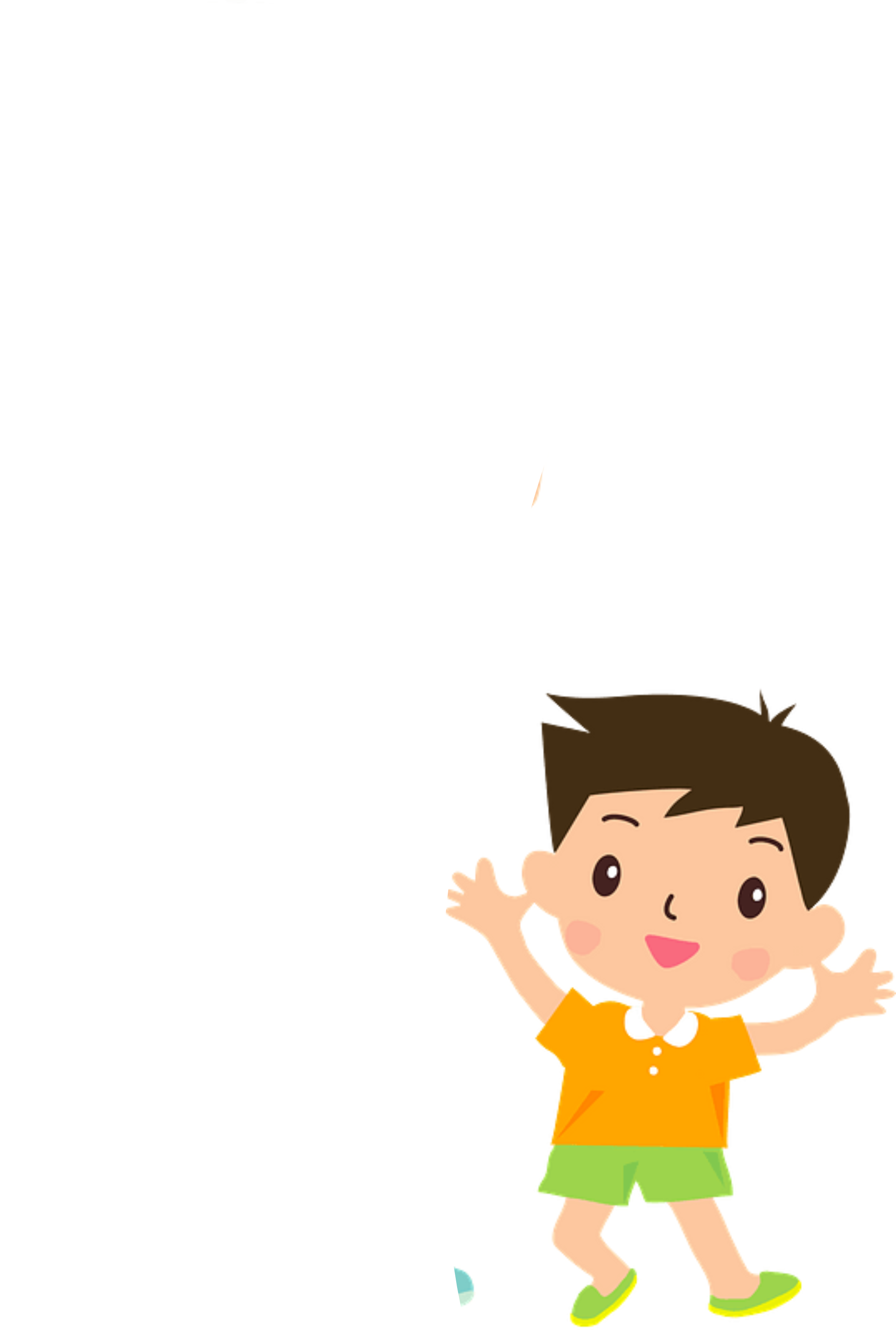 Chúc mẹ sinh nhật vui vẻ!
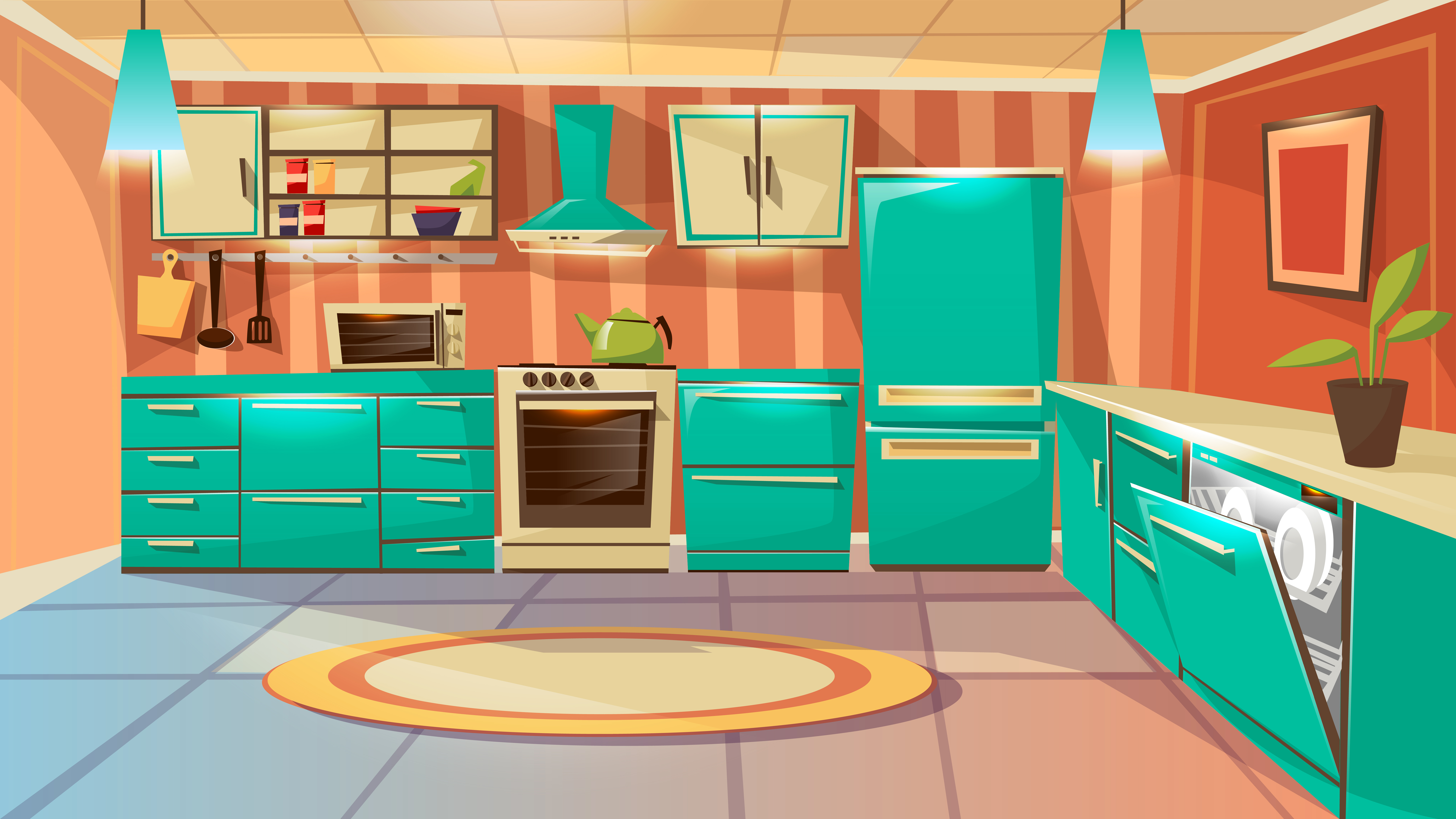 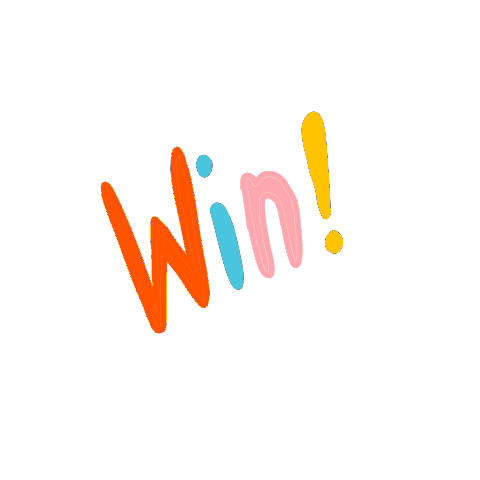 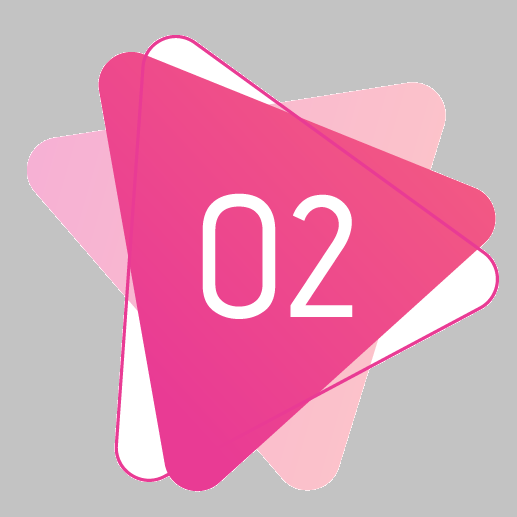 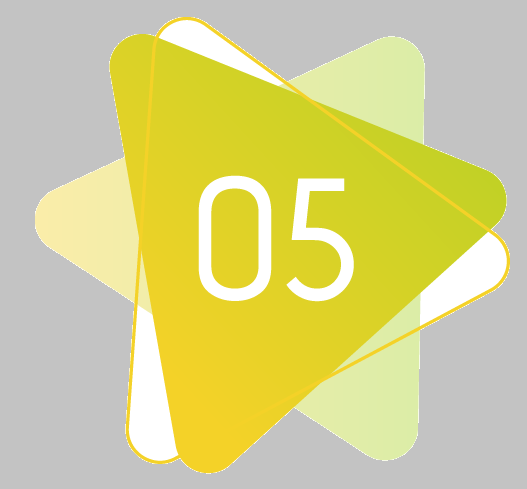 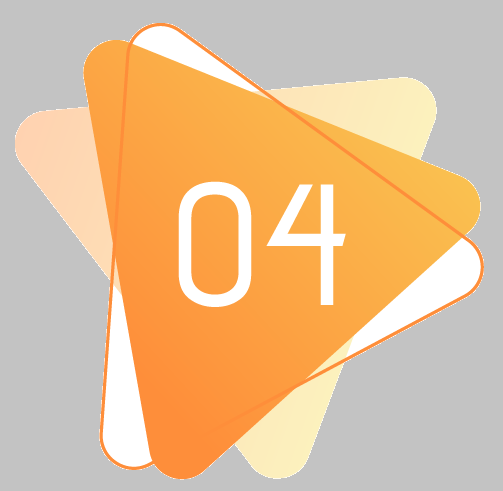 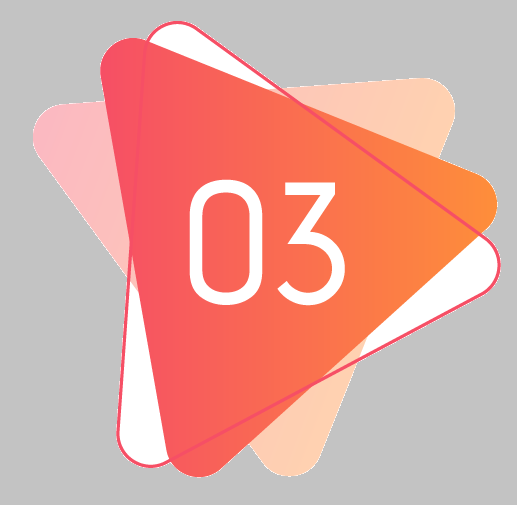 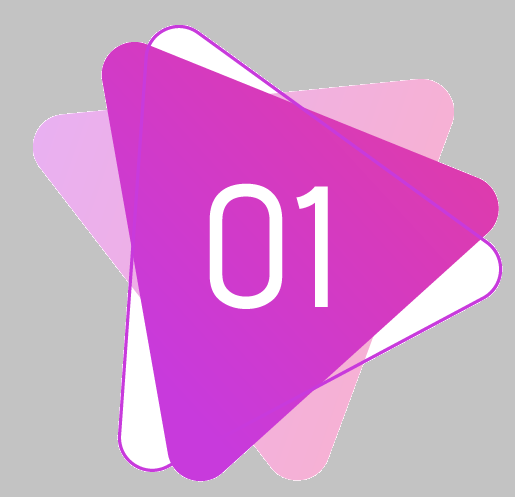 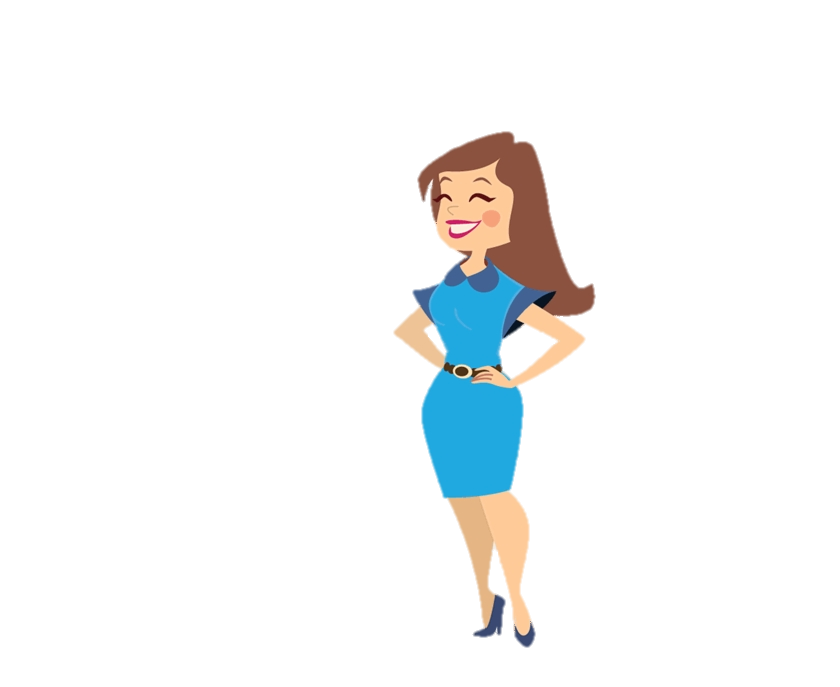 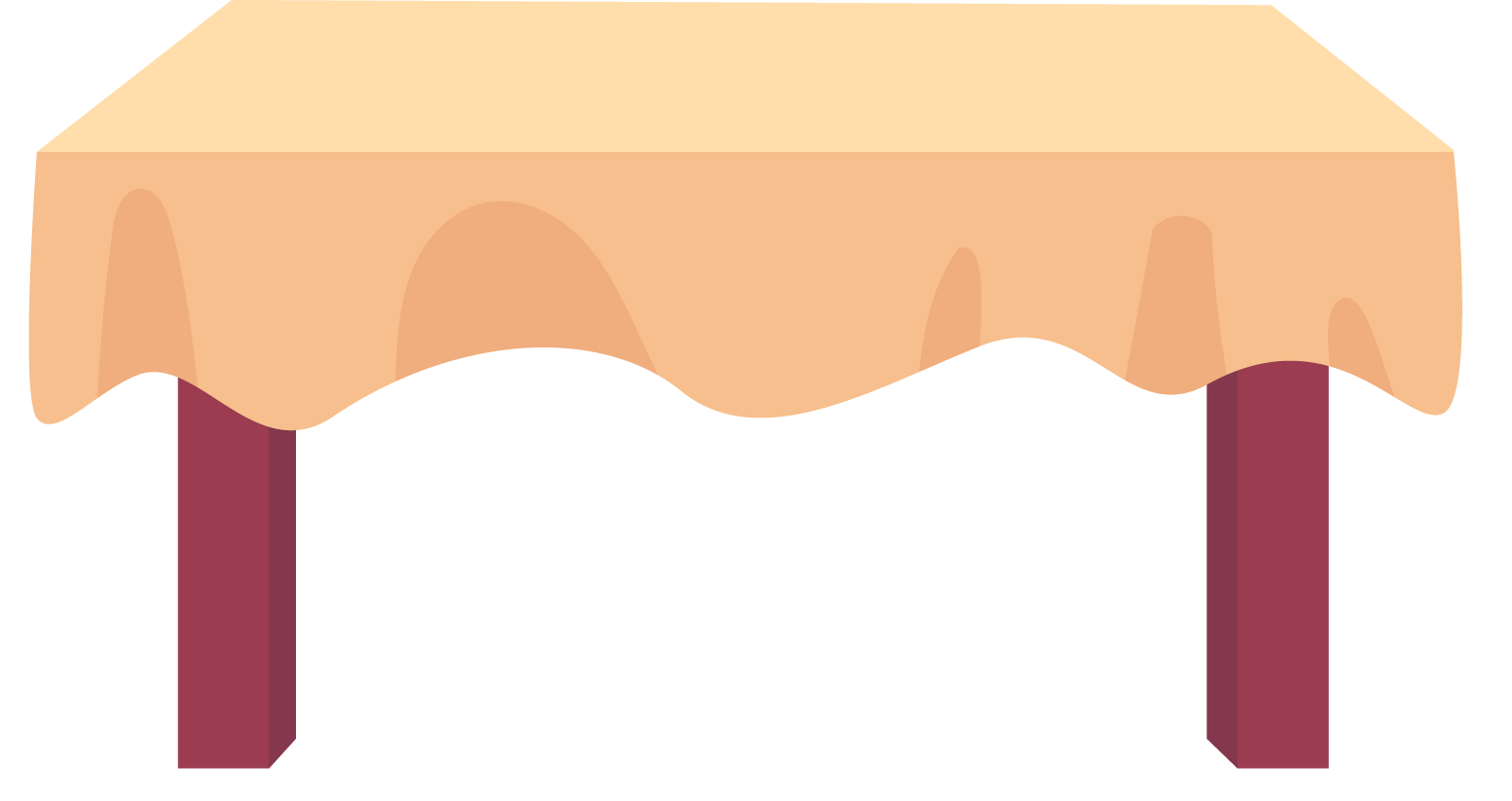 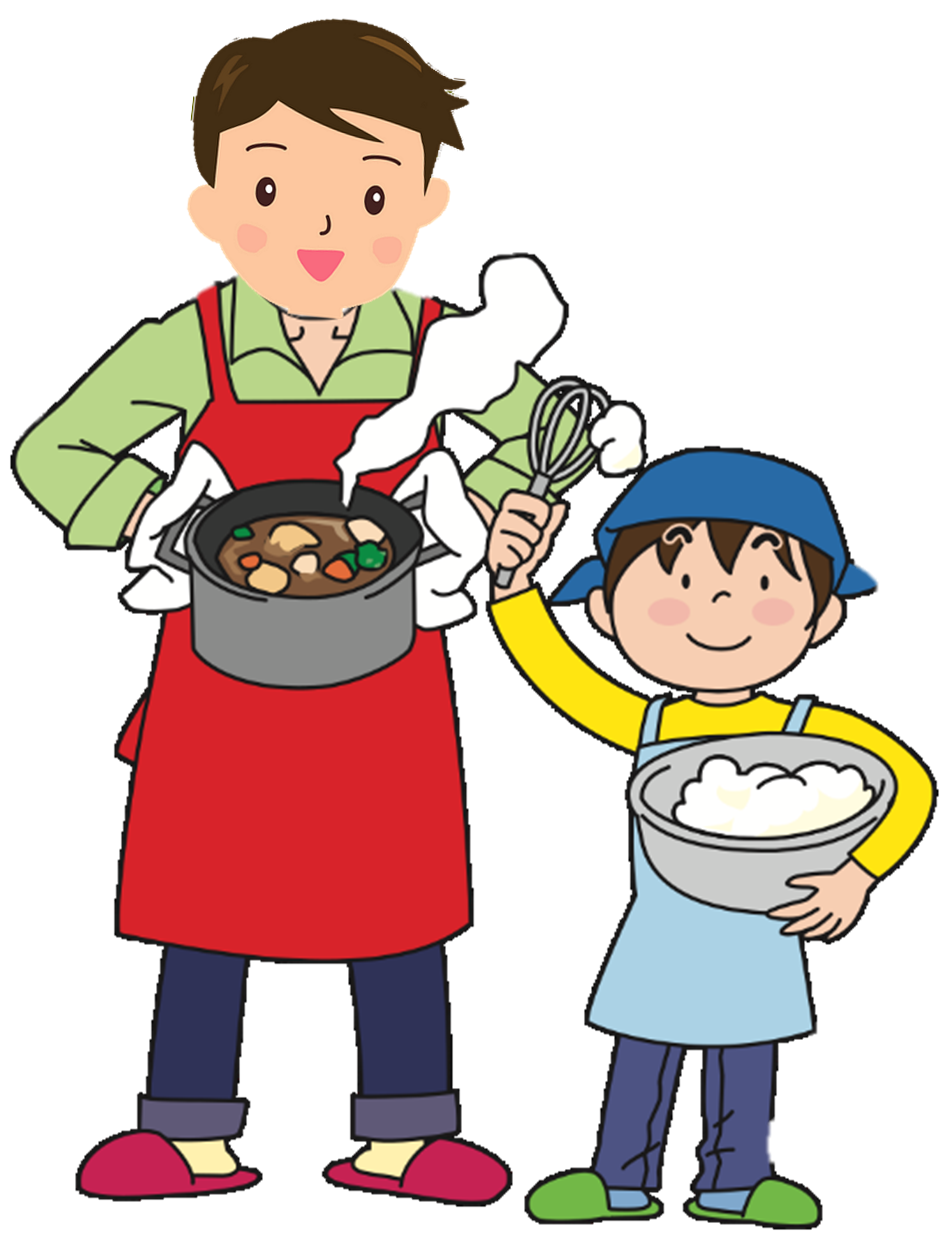 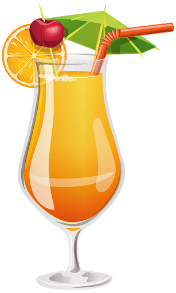 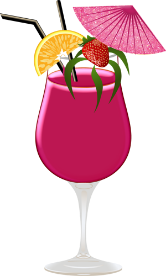 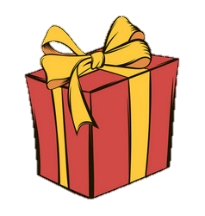 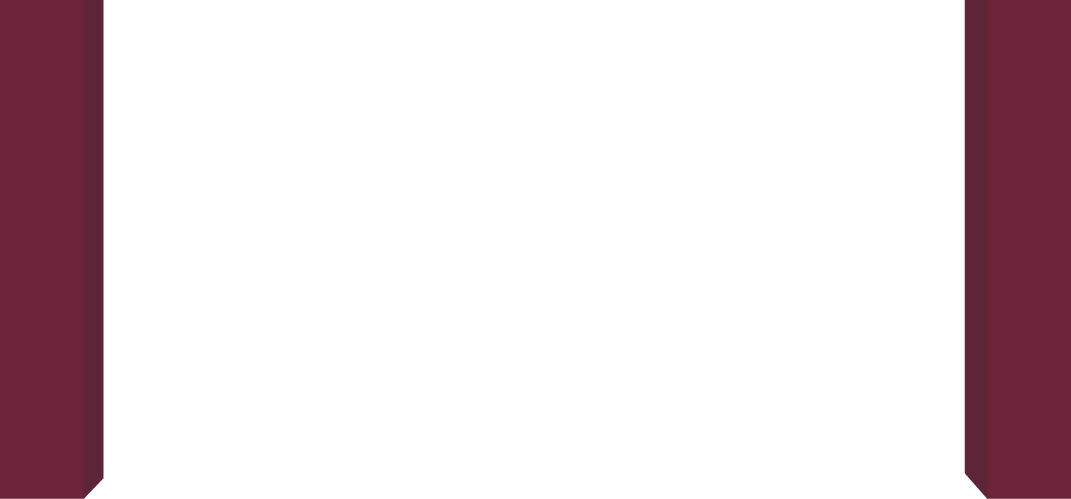 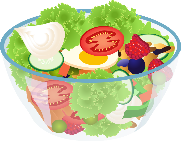 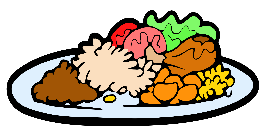 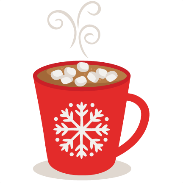 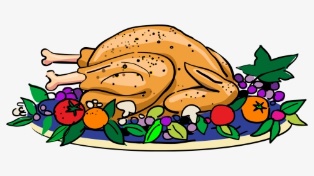 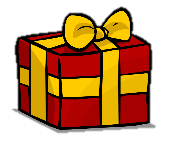 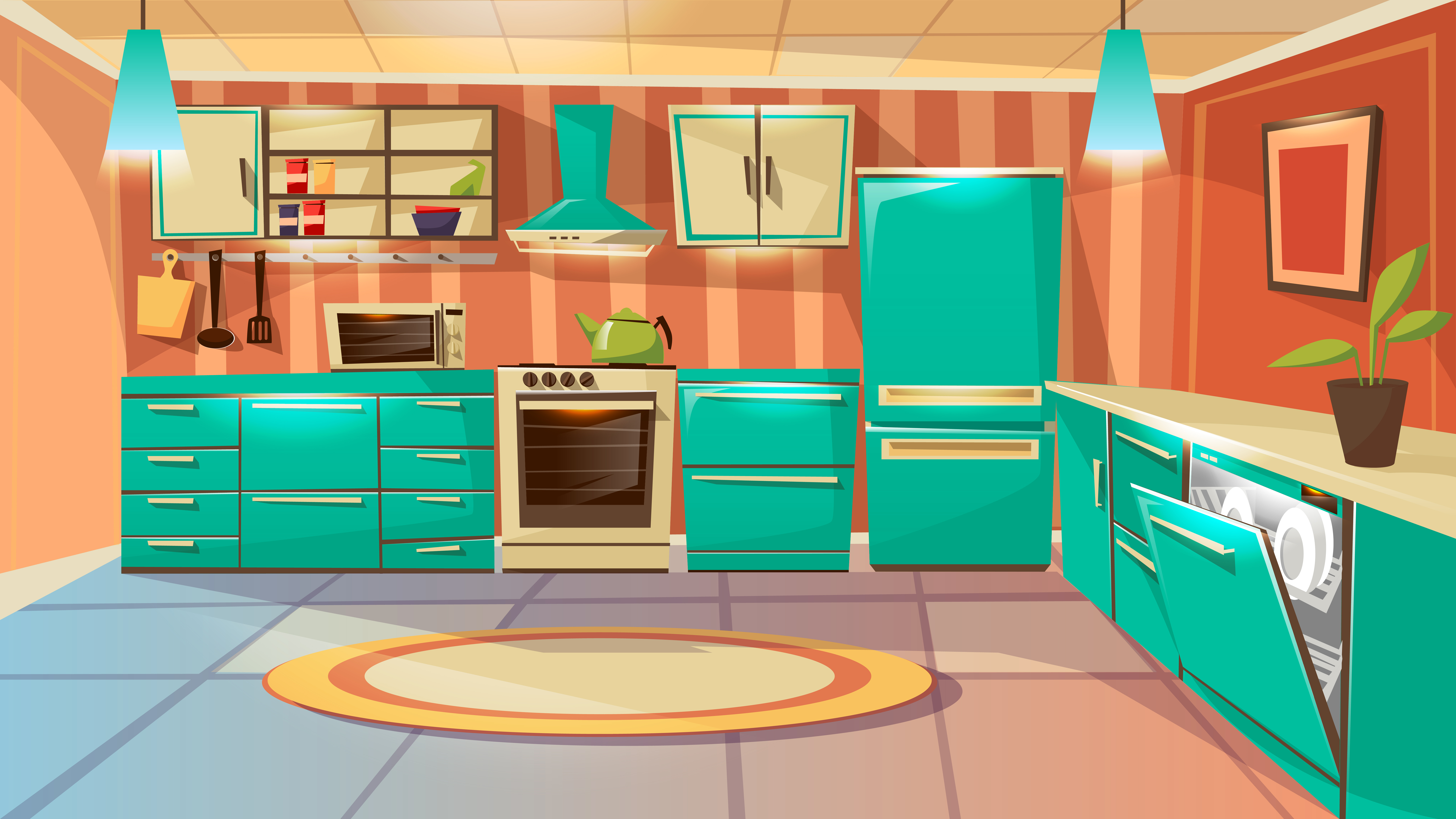 Câu 1:
Em đồng tình với các ý kiến nào sau đây:
CÂU HỎI:
1.Làm việc theo kế hoạch giúp tiết kiệm thời gian
2.Với học sinh, chỉ có việc học tập mới cần lập kế hoạch
3. Đã lập kế hoạch thì không được phép điều chỉnh
4. Việc thực hiện kế hoạch cá nhân cũng cần sự hỗ trợ
của người lớn.
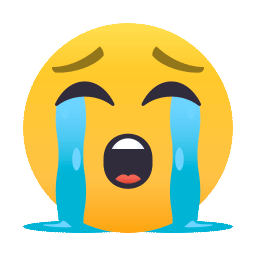 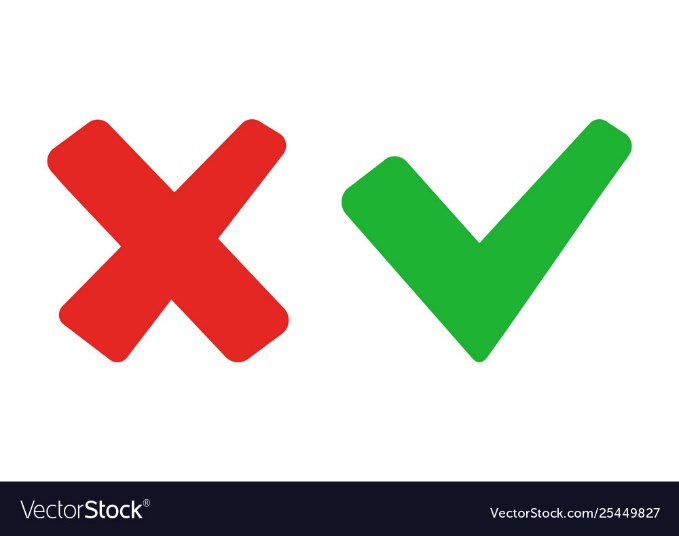 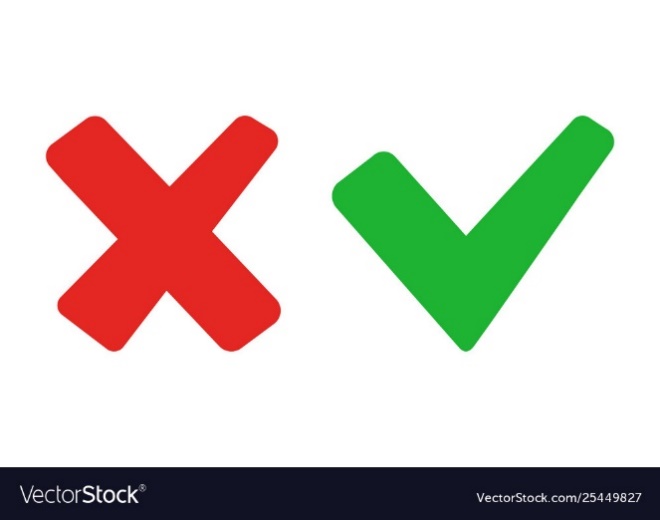 Ý kiến 1,3 4
Ý kiến 1,4
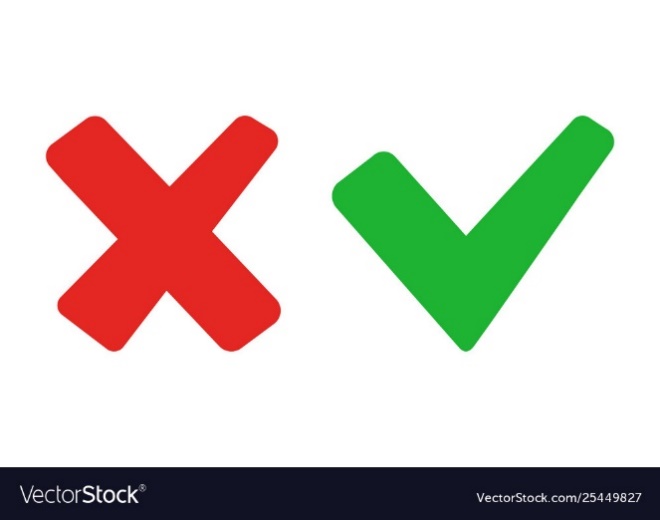 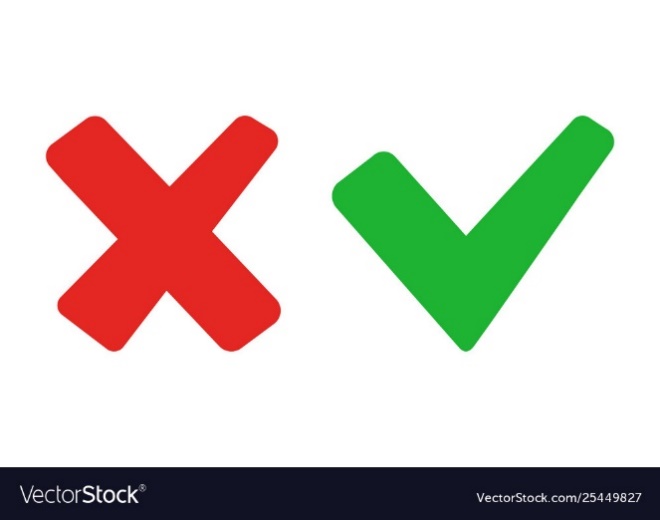 Ý Kiến 3,4
Ý kiến 1,2,3
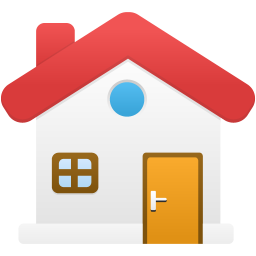 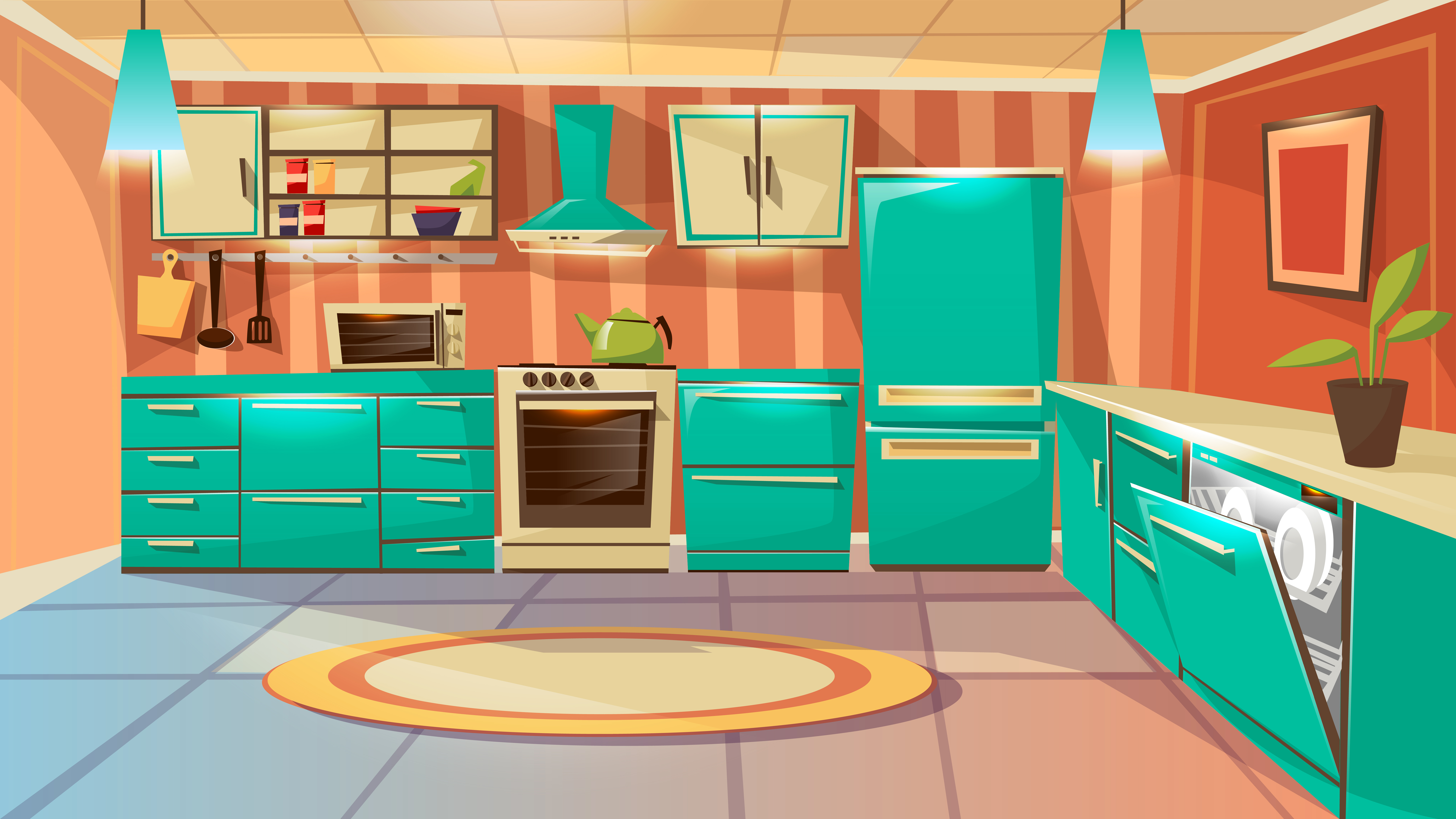 CÂU HỎI:
Câu 2:
Việc đầu tiên  trong bước lập kế hoạch là xác định rõ mục tiêu và ..................hoàn thành.
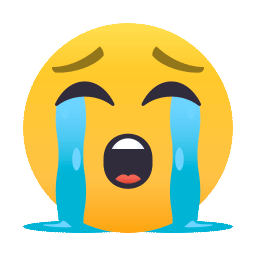 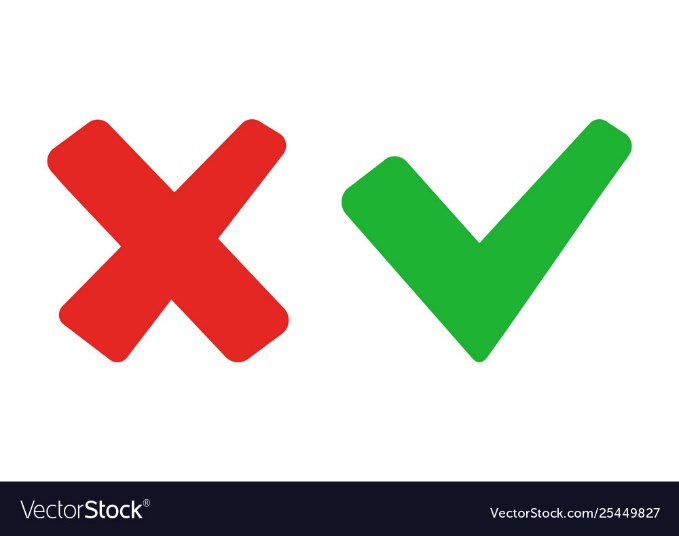 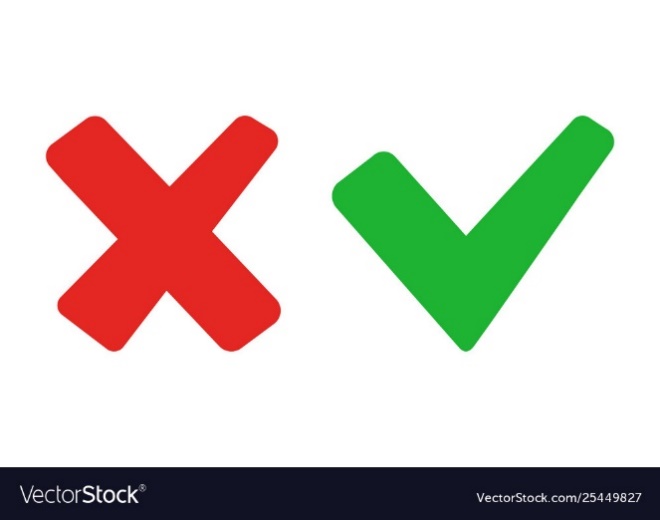 Các mốc thời gian
Quá trình
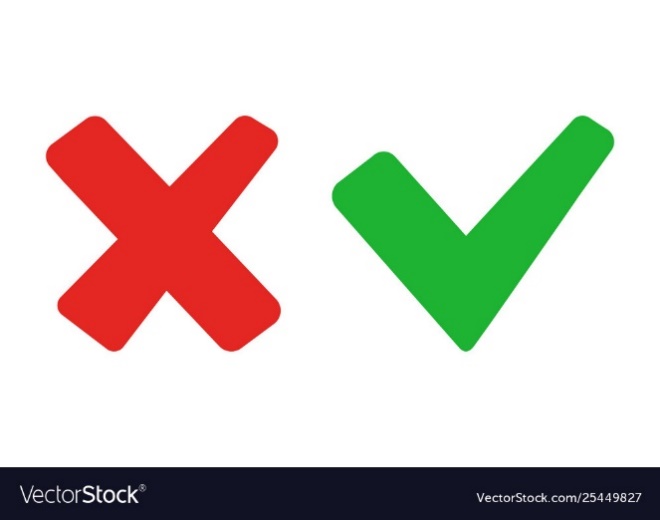 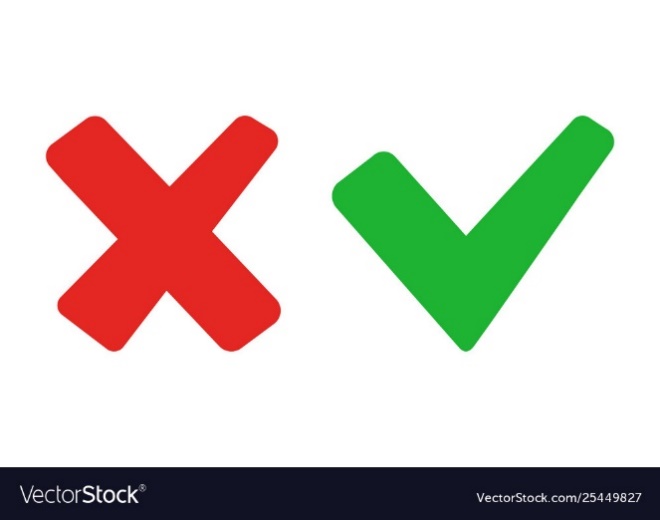 Thời gian
Khoảng thời gian
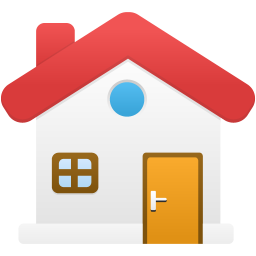 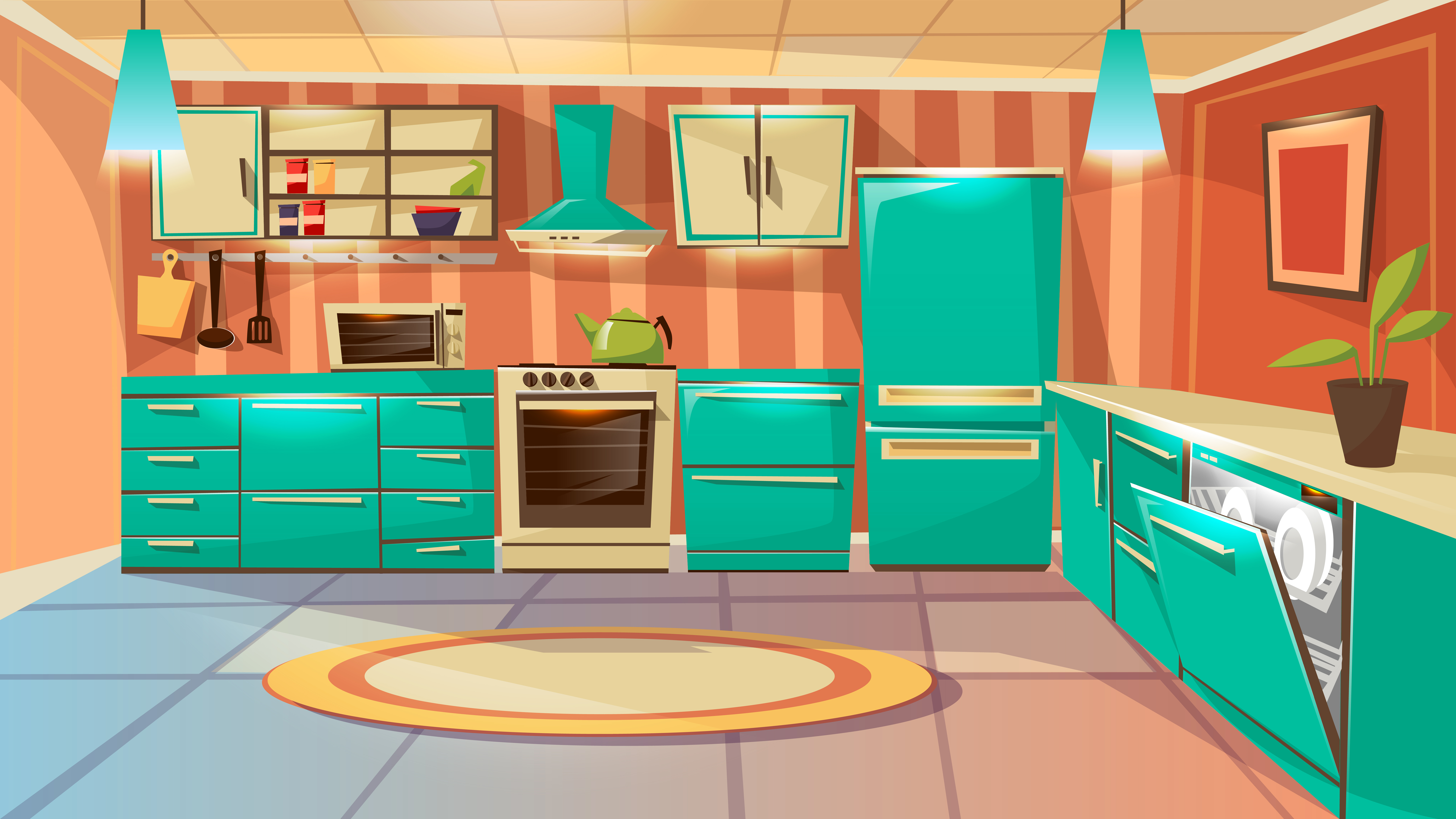 Câu 3:
Em đồng tình với các tình huống nào sau đây:
CÂU HỎI:
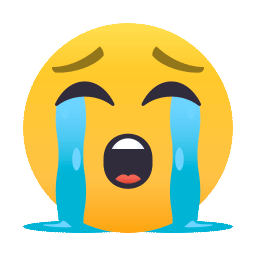 1. Nguyên chỉ lập kế hoạch cho việc học tập.
2. Kiệt học tập và làm việc theo phương châm “Việc hôm nay chớ để ngày mai".
3. Sang luôn chủ động lập kế hoạch cá nhân và hoàn thành kế hoạch đúng tiến độ.
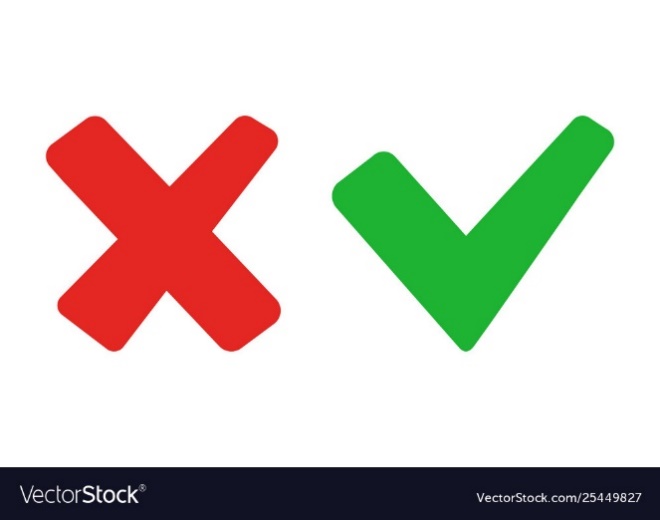 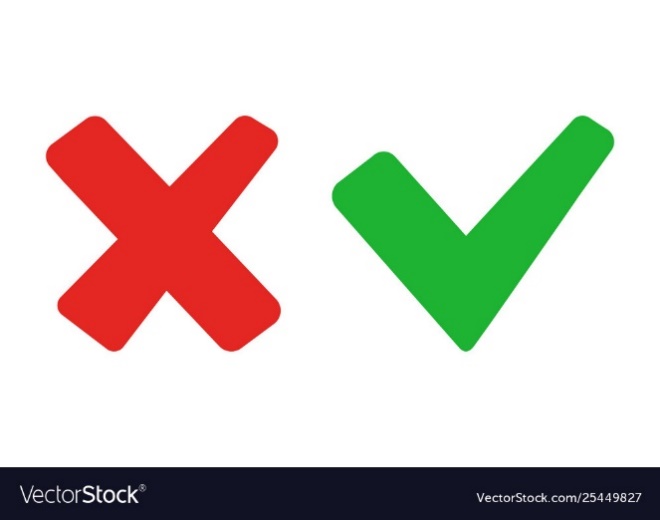 Ý kiến 1,2, 3
Ý kiến 1,2
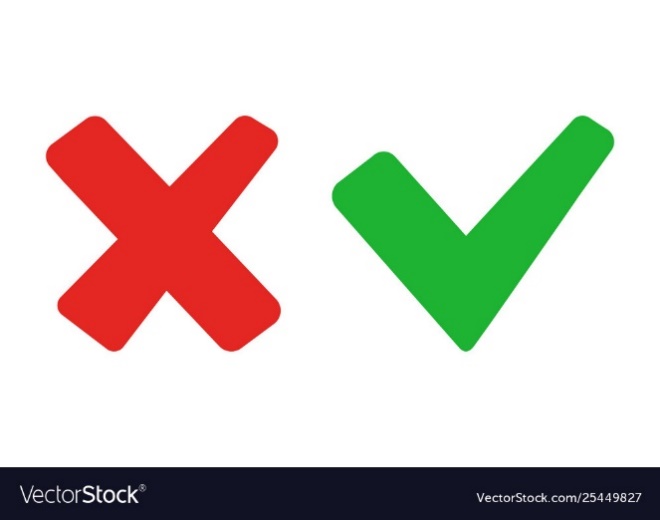 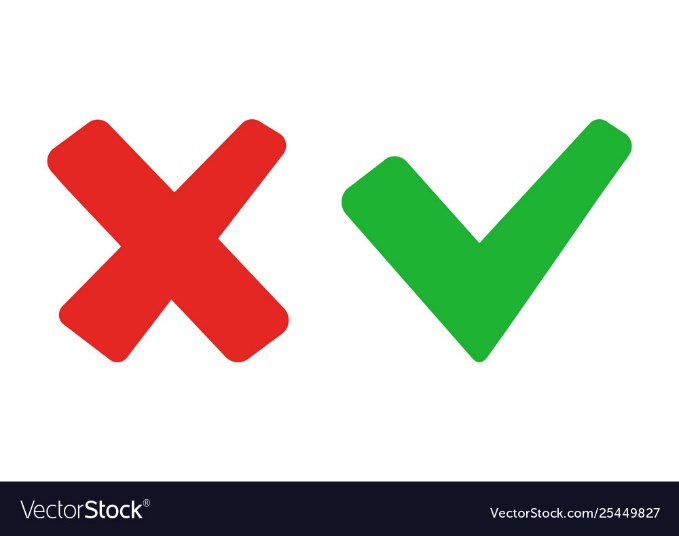 Ý Kiến 1,3
Ý kiến 2,3
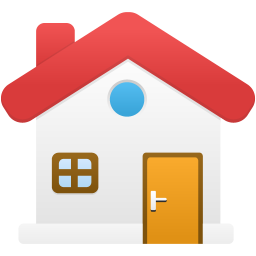 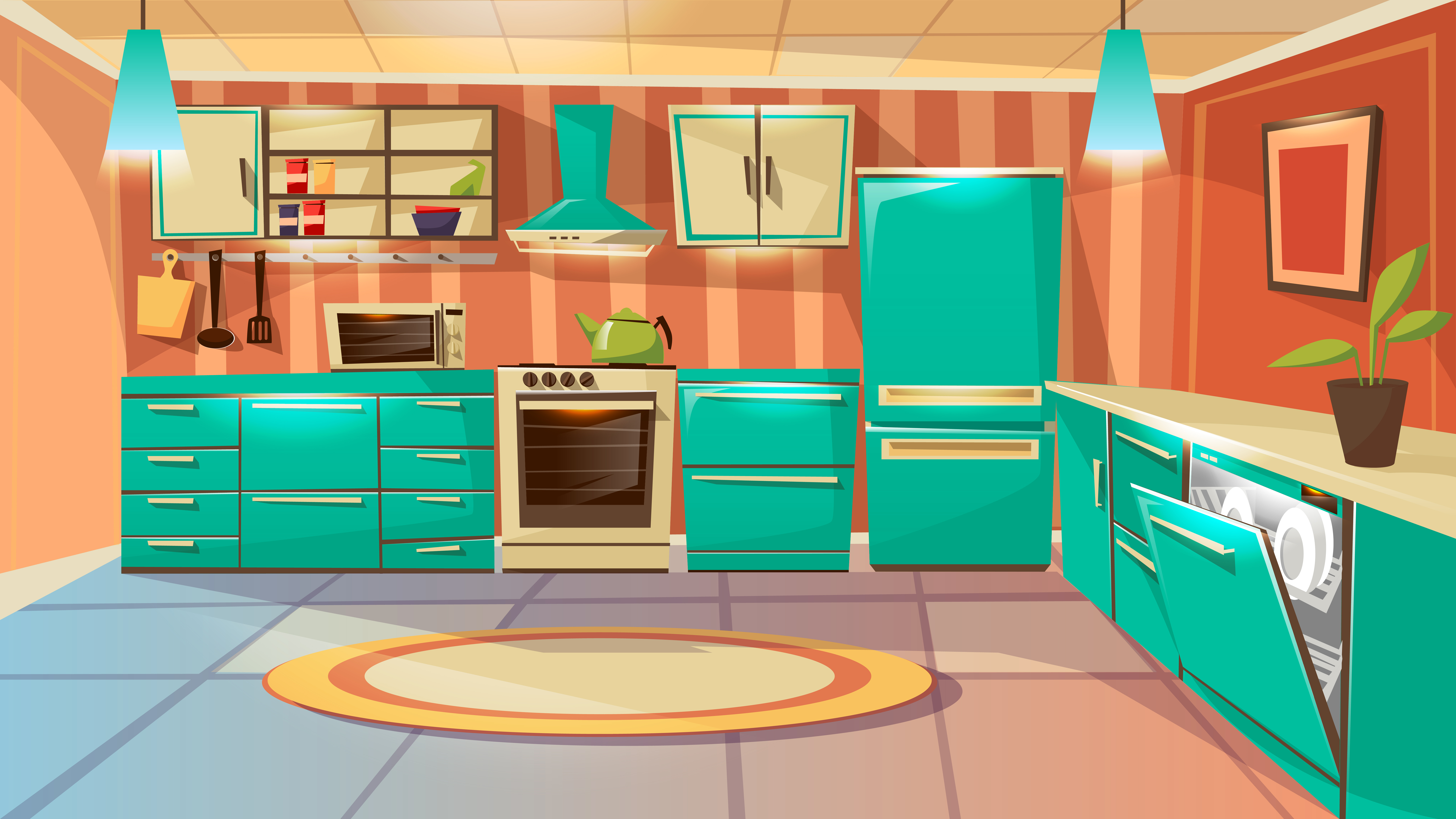 Câu 4:
CÂU HỎI:
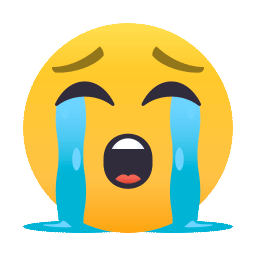 Trong những lưu ý khi lập kế hoạch cá nhân:Thường xuyên đánh giá, ........ kế hoạch cho phù hợp với điều kiện thực tế.
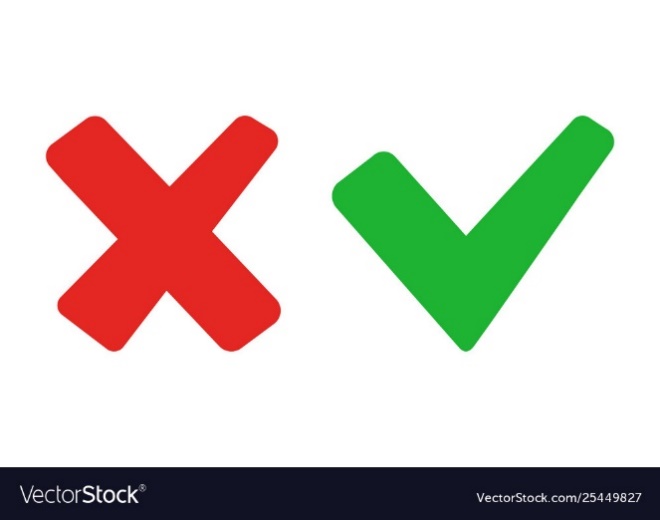 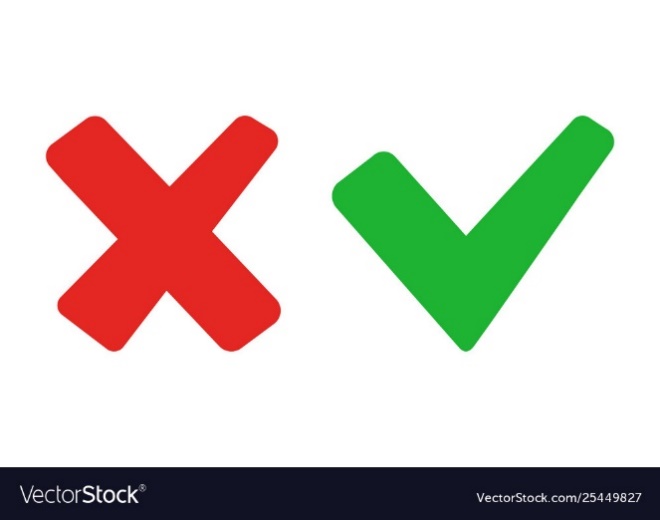 Lập lại
Quá trình
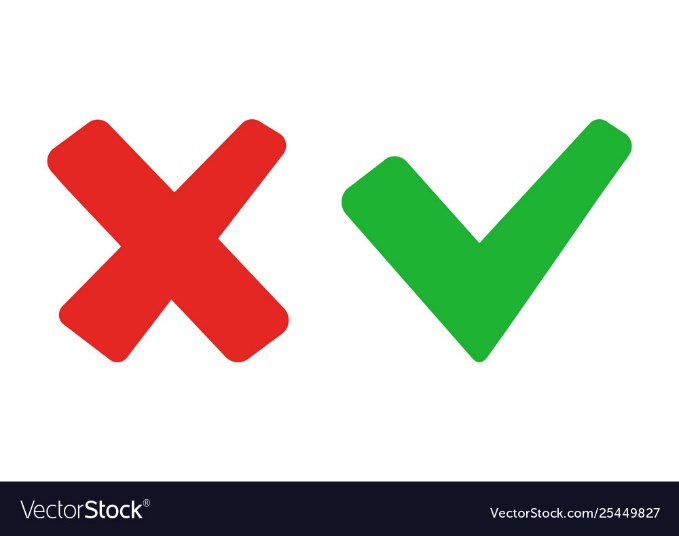 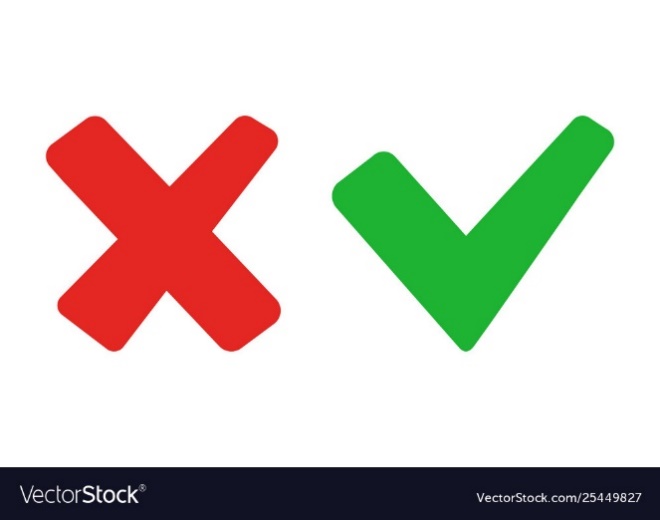 Điều chỉnh
Liệt kê
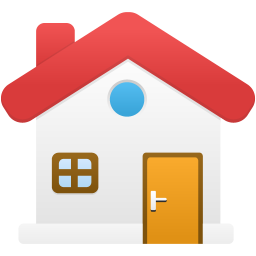 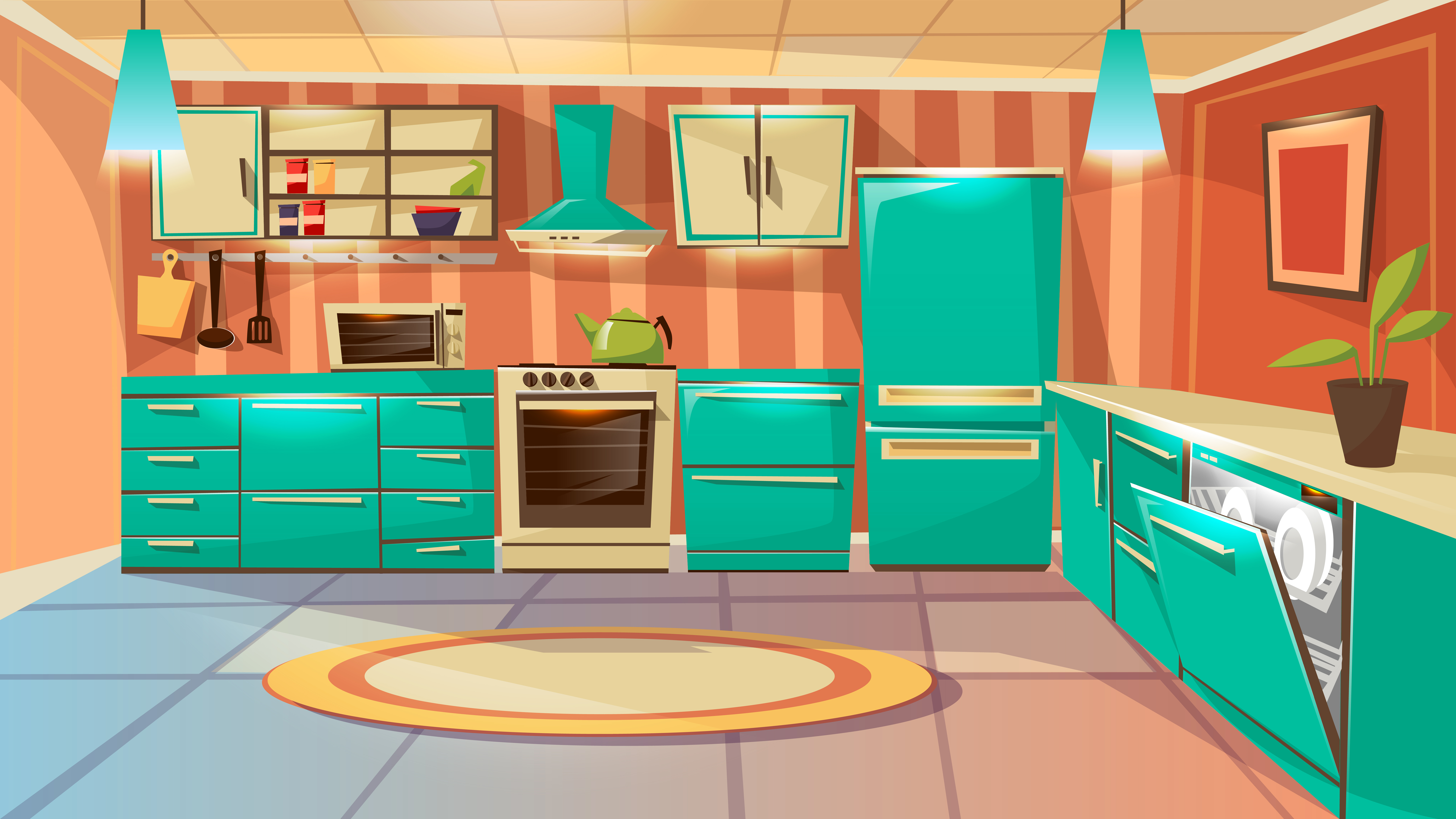 CÂU HỎI:
Câu 5:
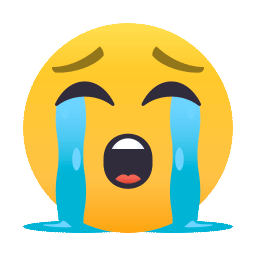 Theo em trình tự các bước lập kế hoạch cá nhân gồm bao nhiêu bước ?
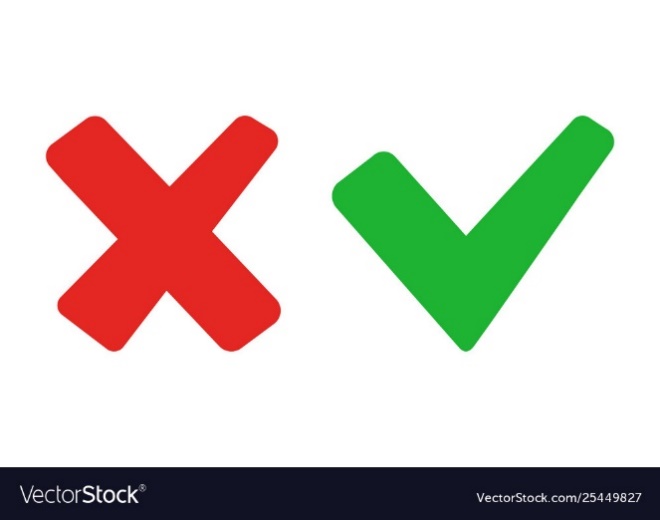 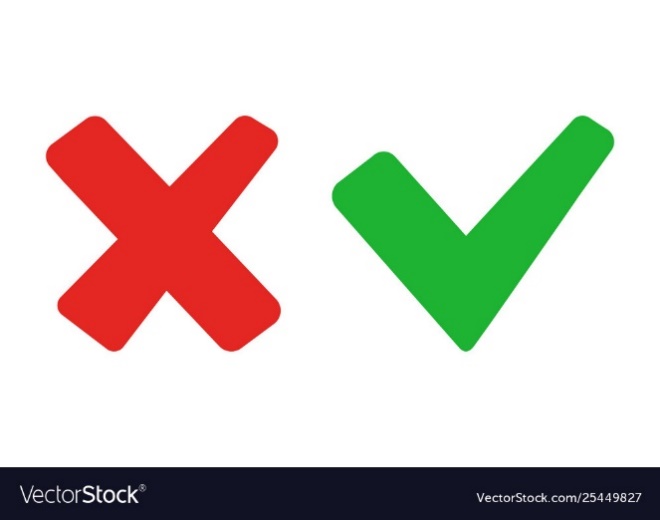 8 bước
7 bước
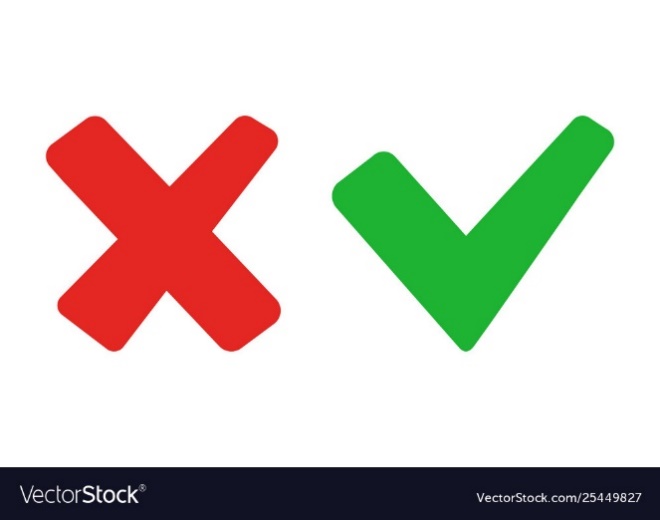 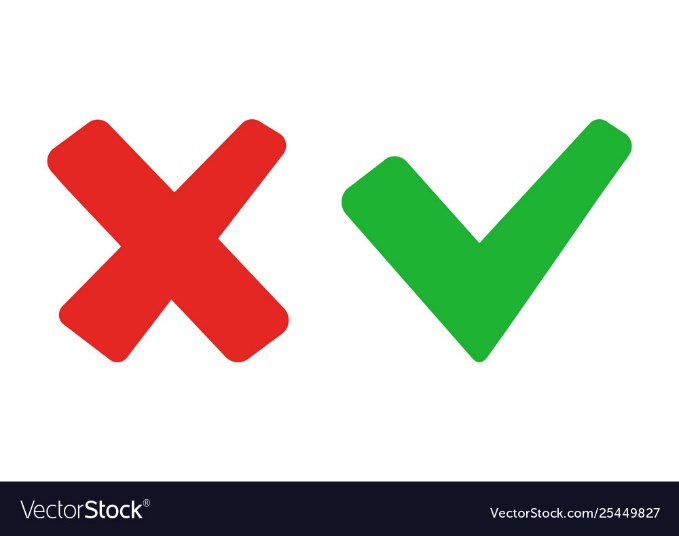 5 bước
6 bước
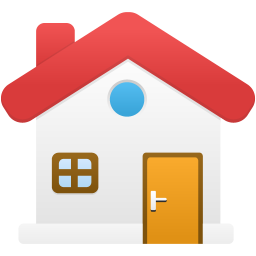 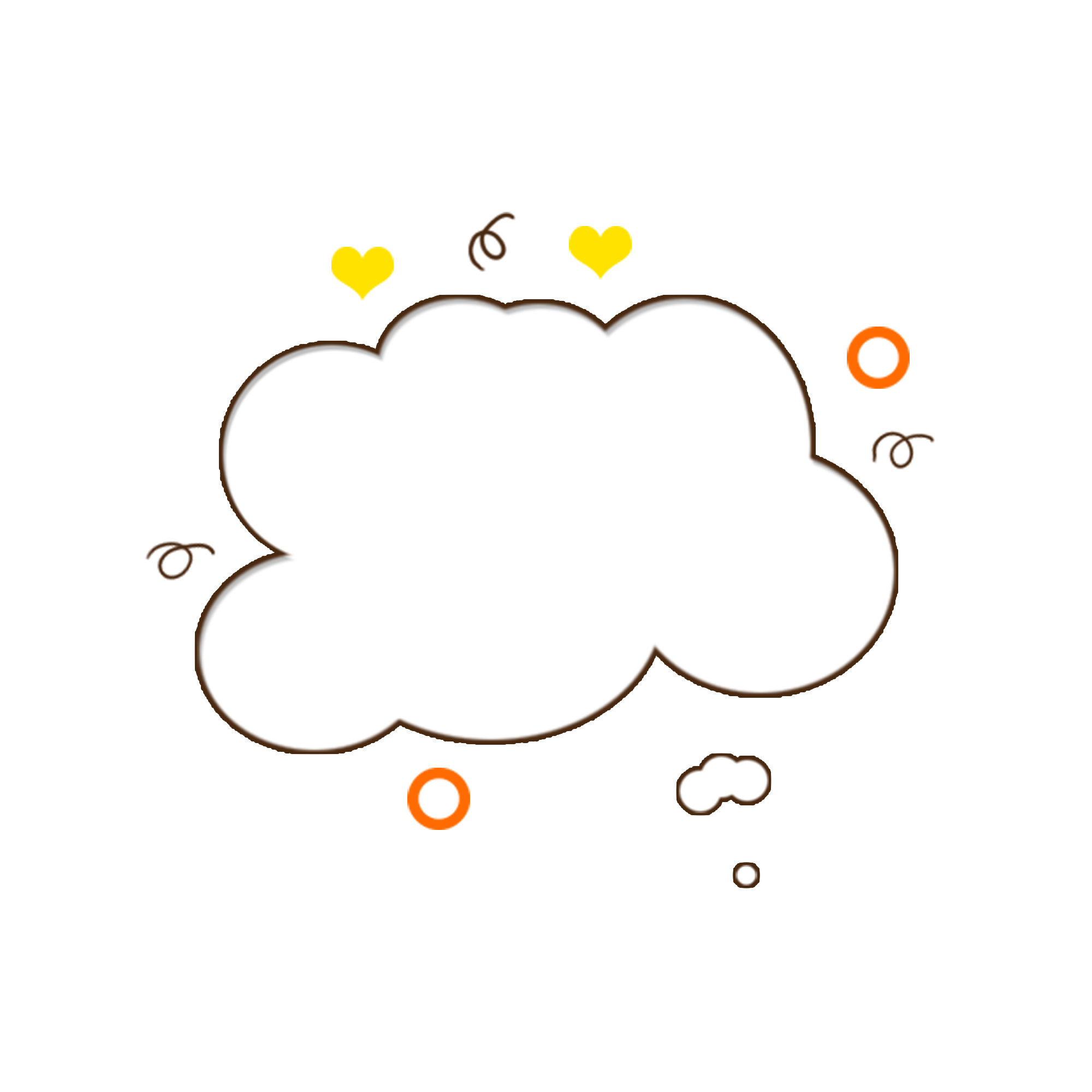 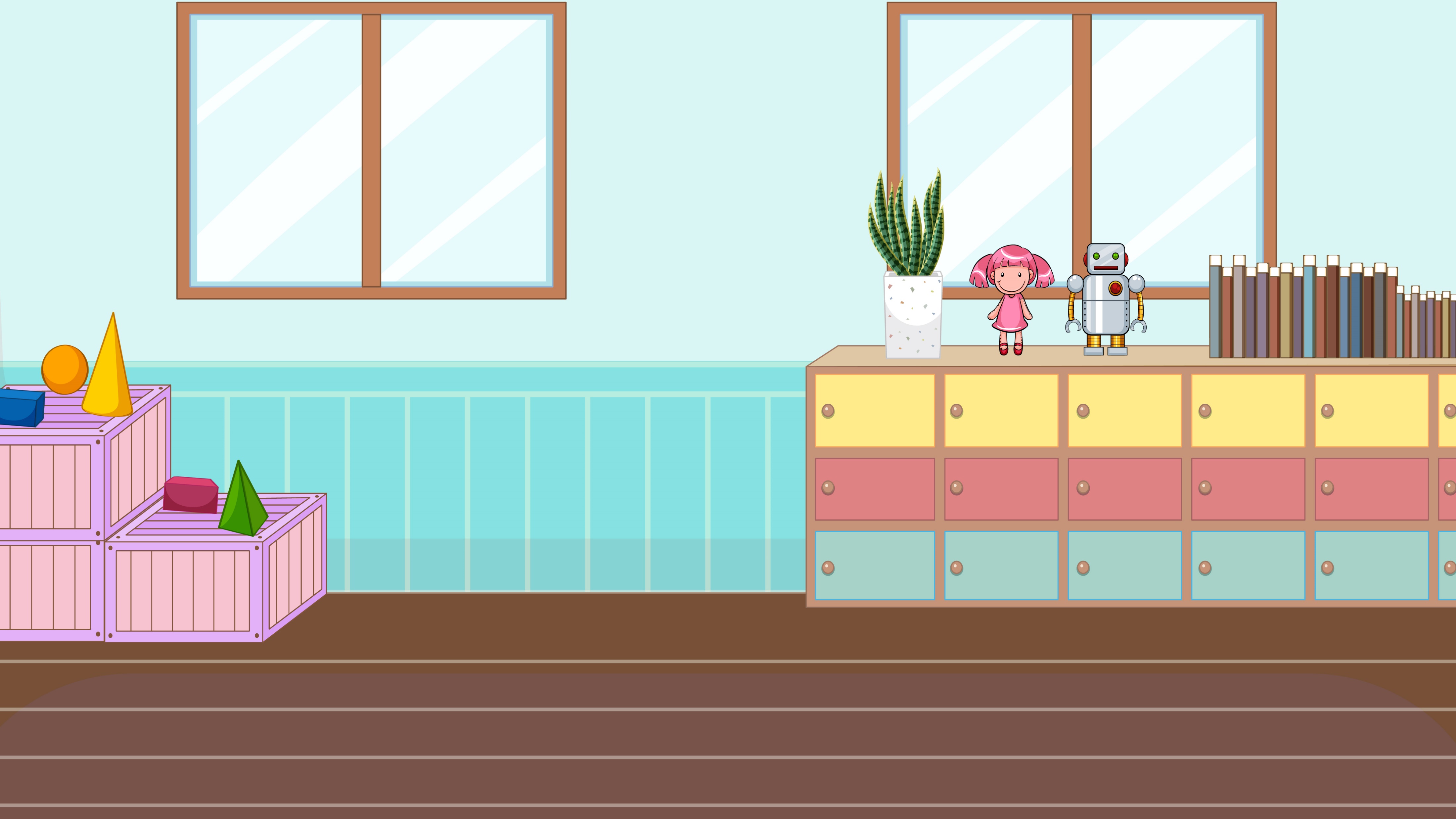 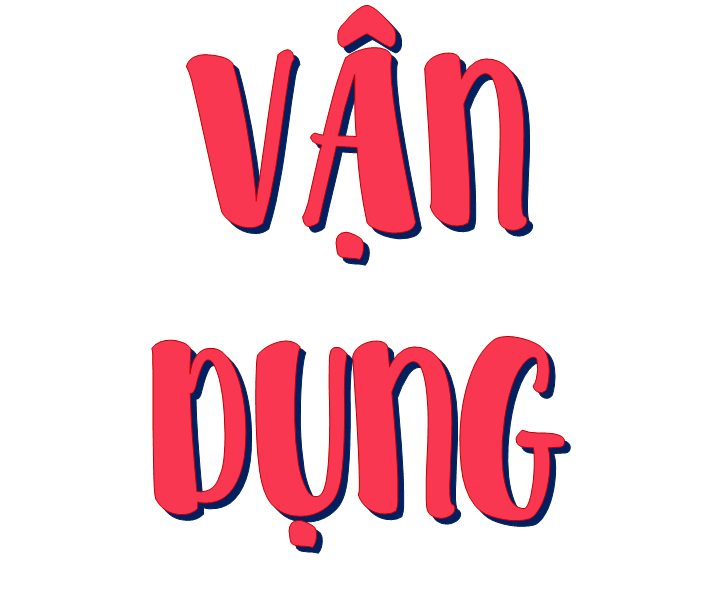 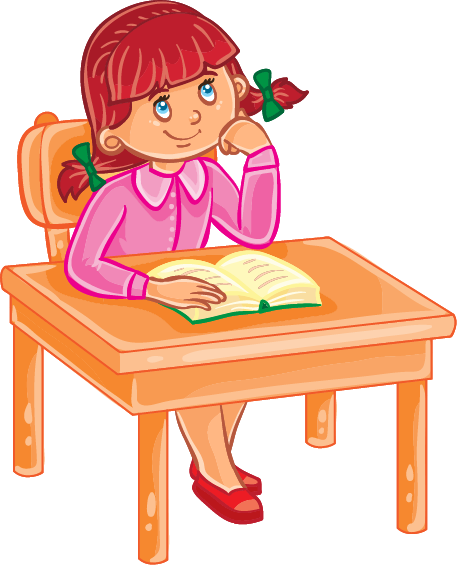 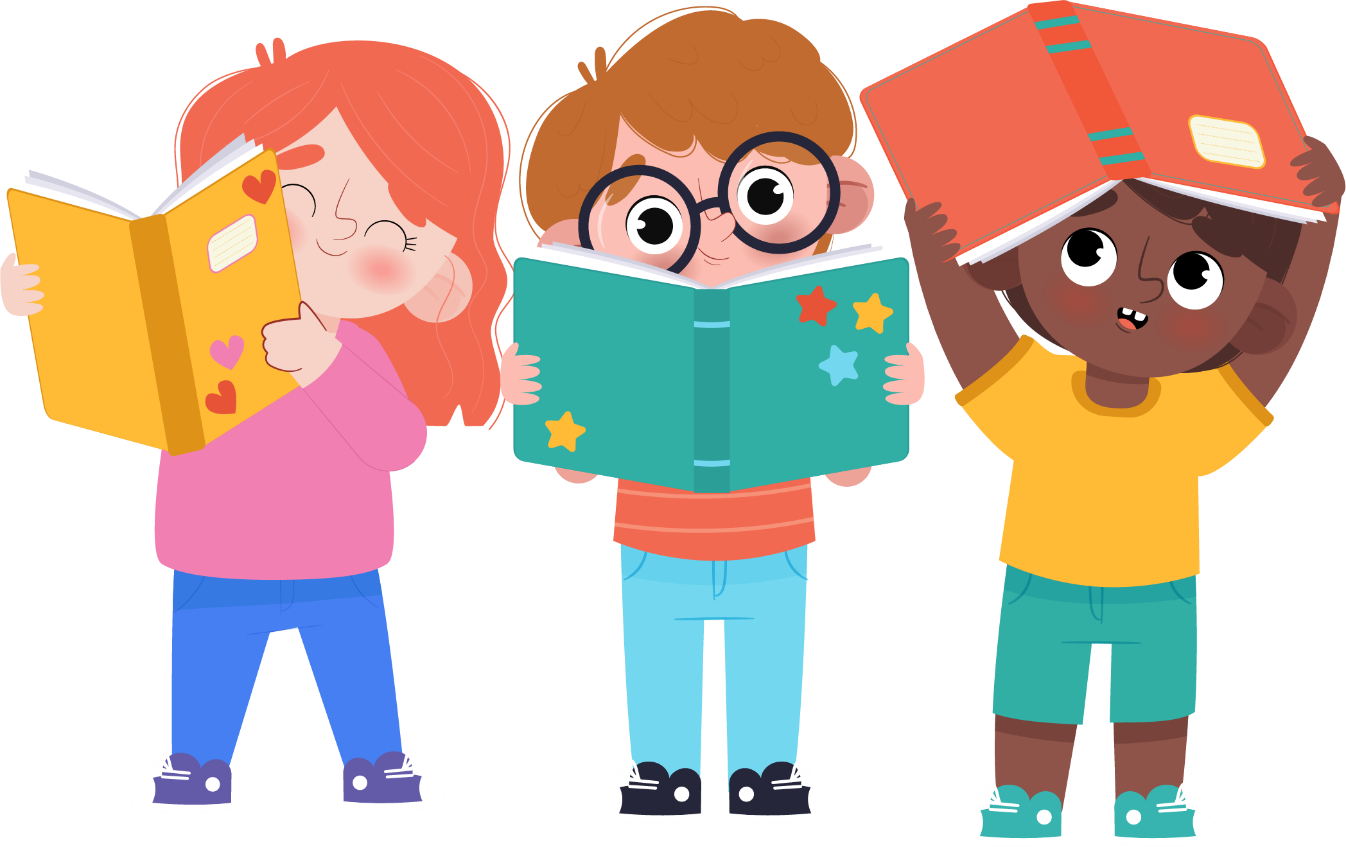 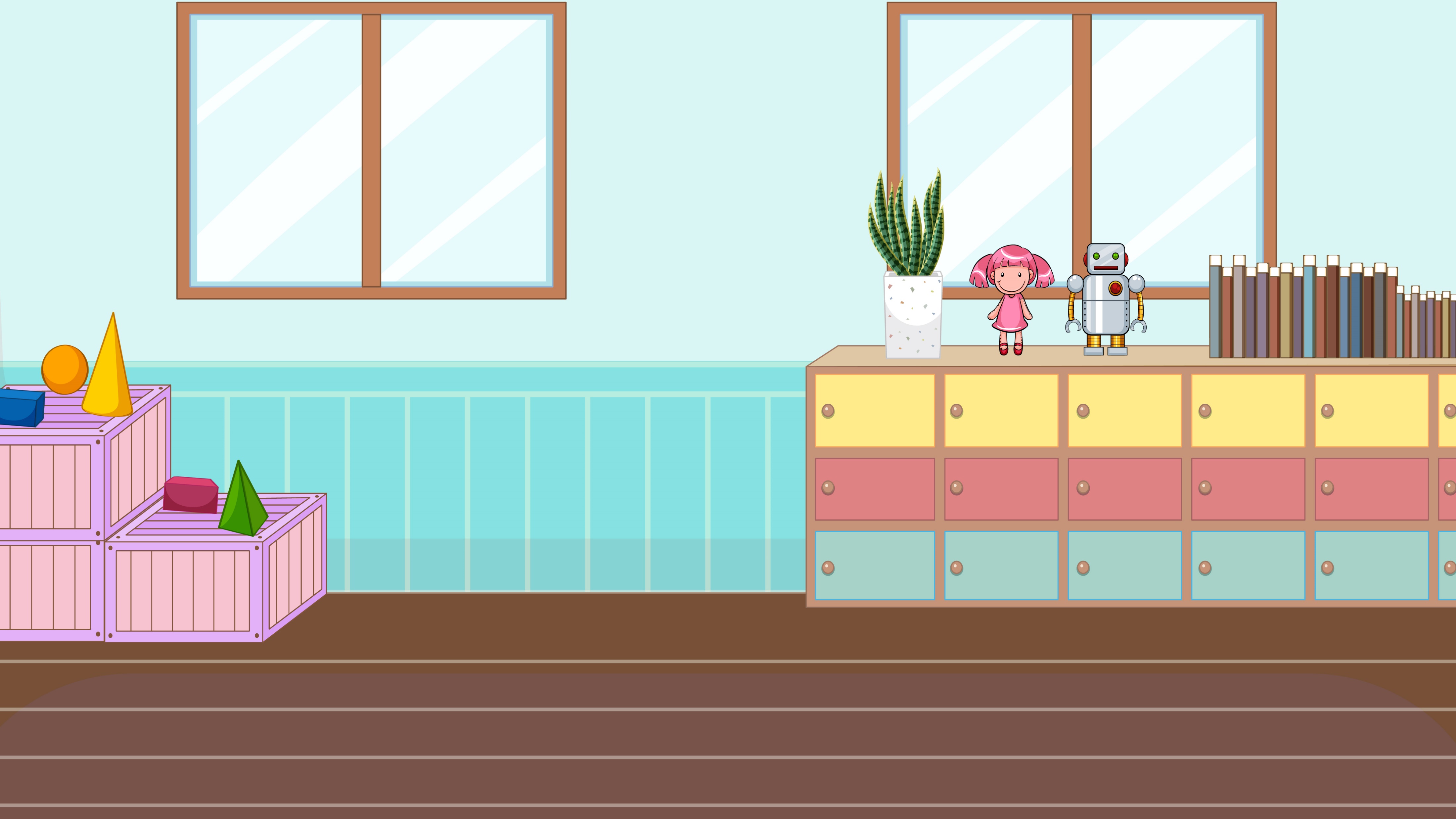 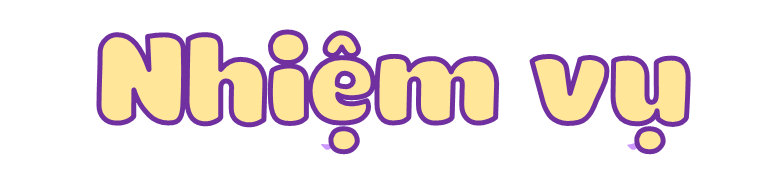 Em hãy lập kế hoạch cá nhân cụ thể và chia sẻ với bạn.
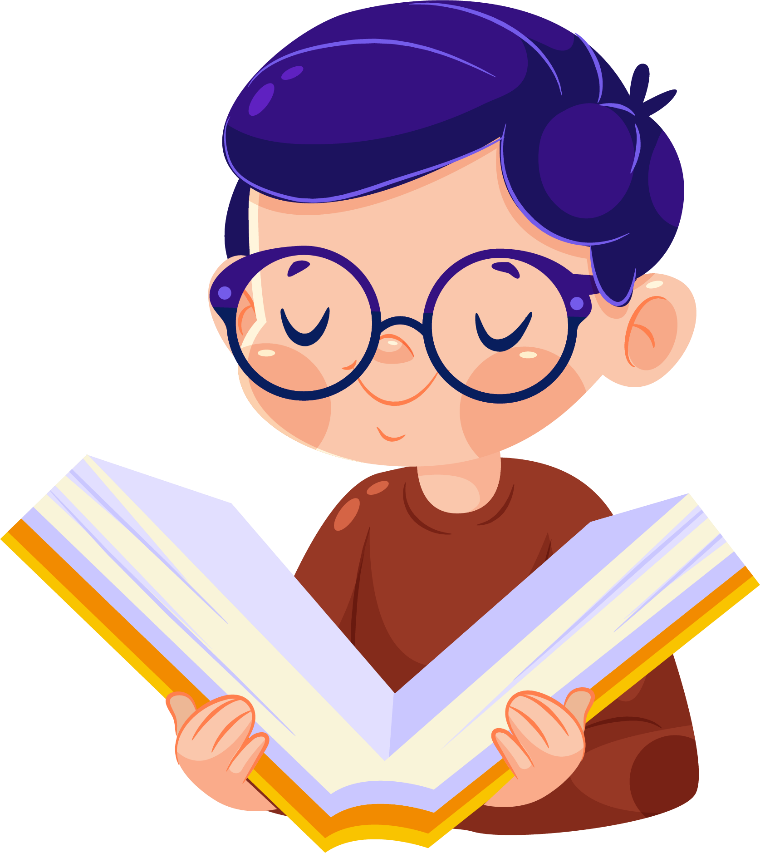 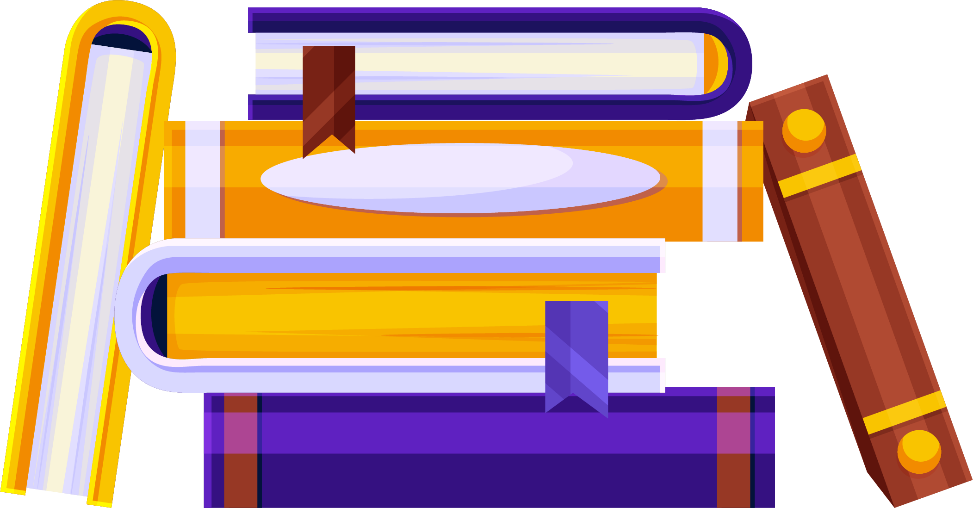 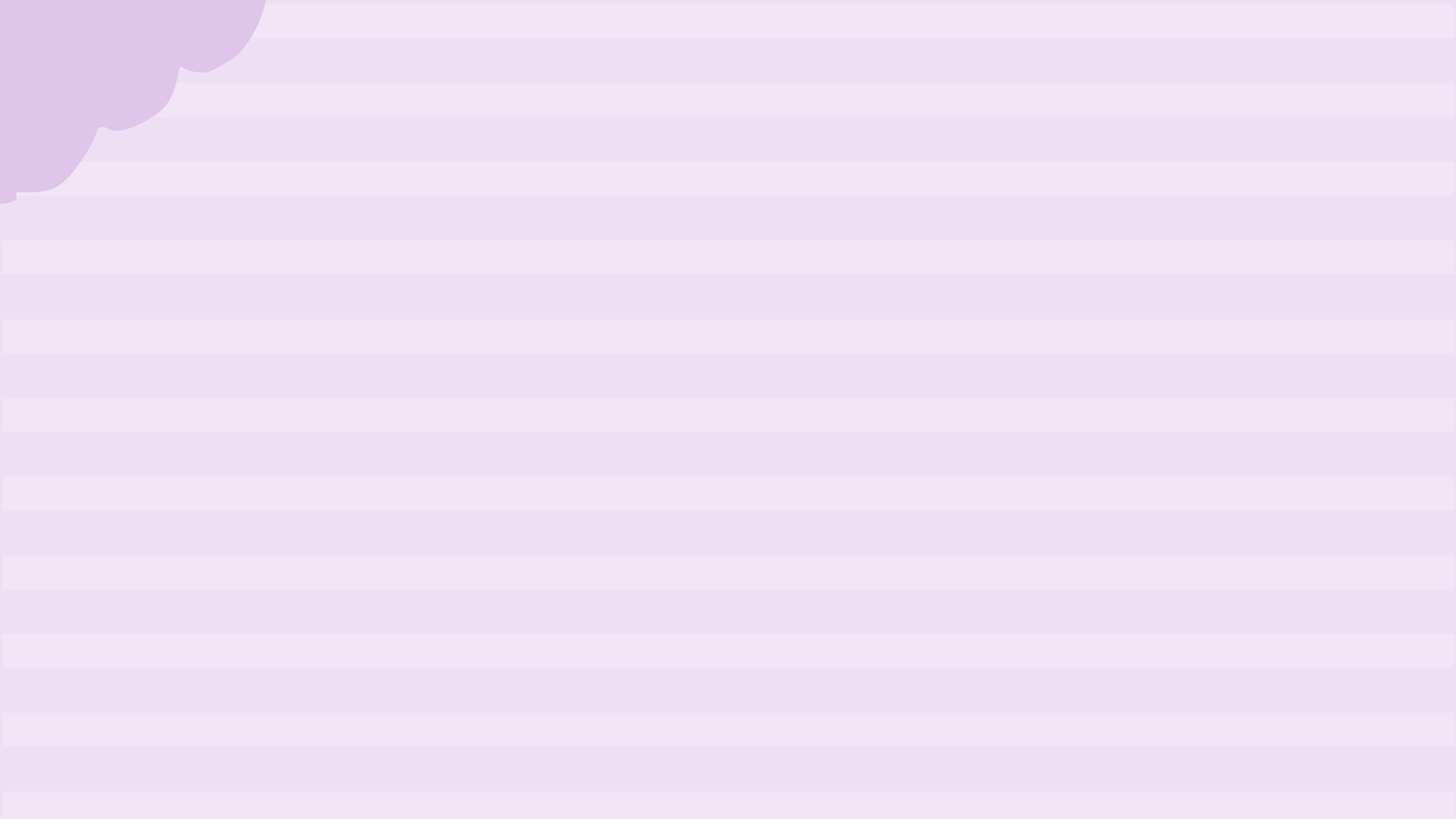 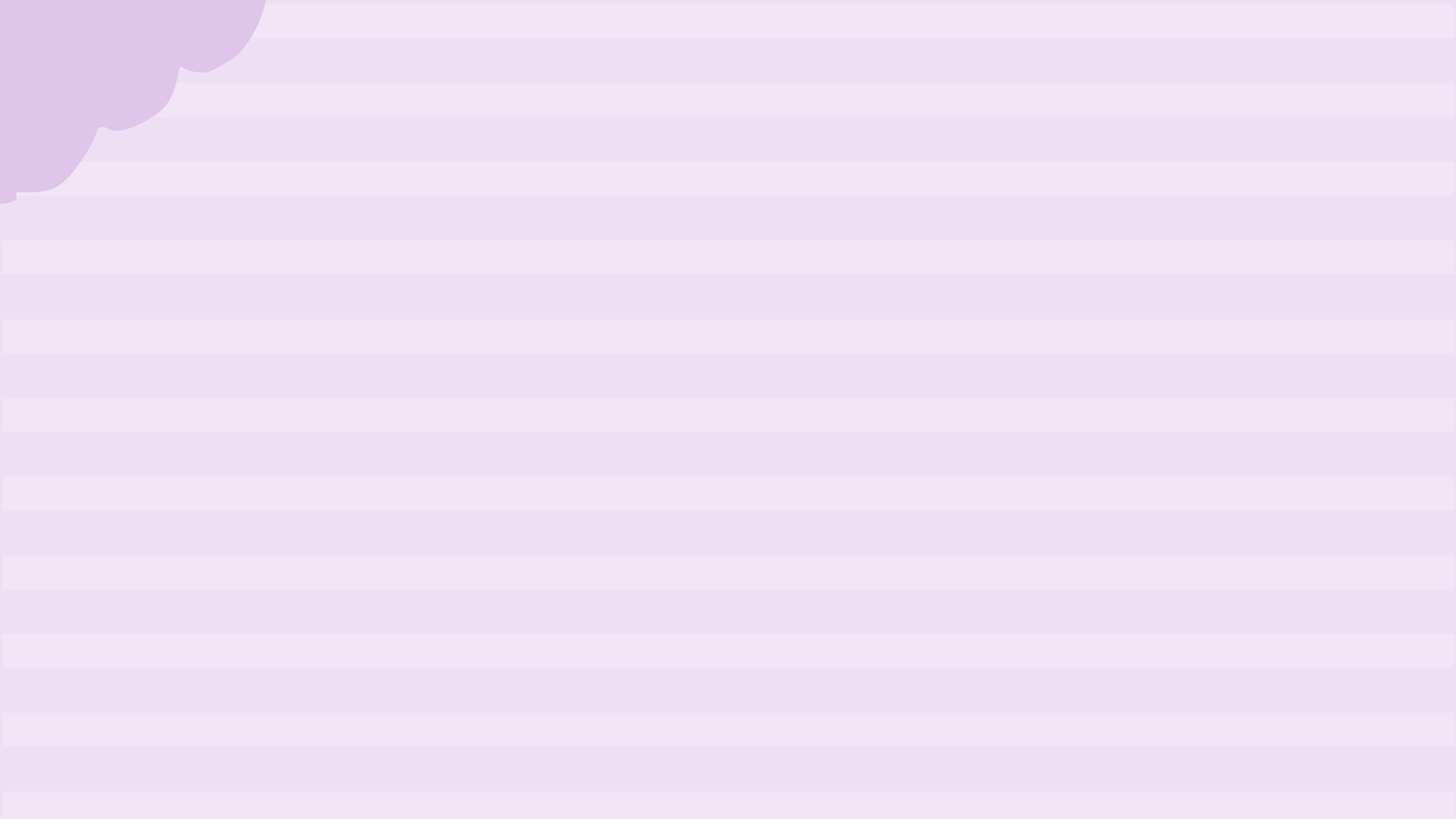 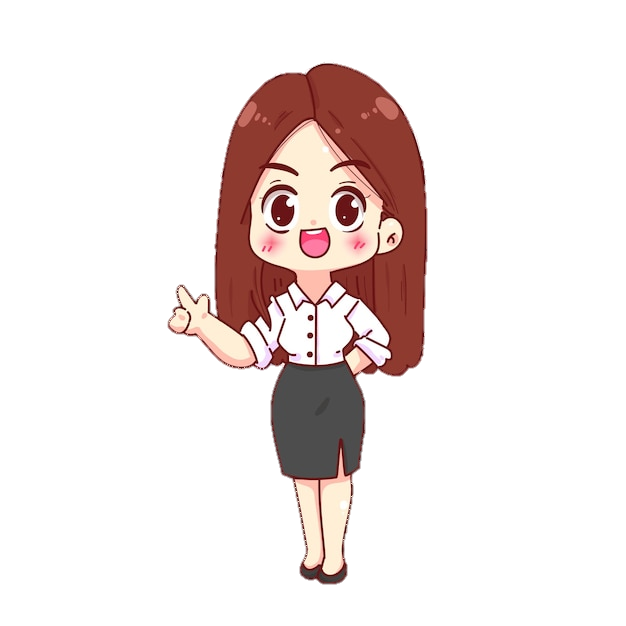 Thực hiện kế hoạch cá nhân đã lập
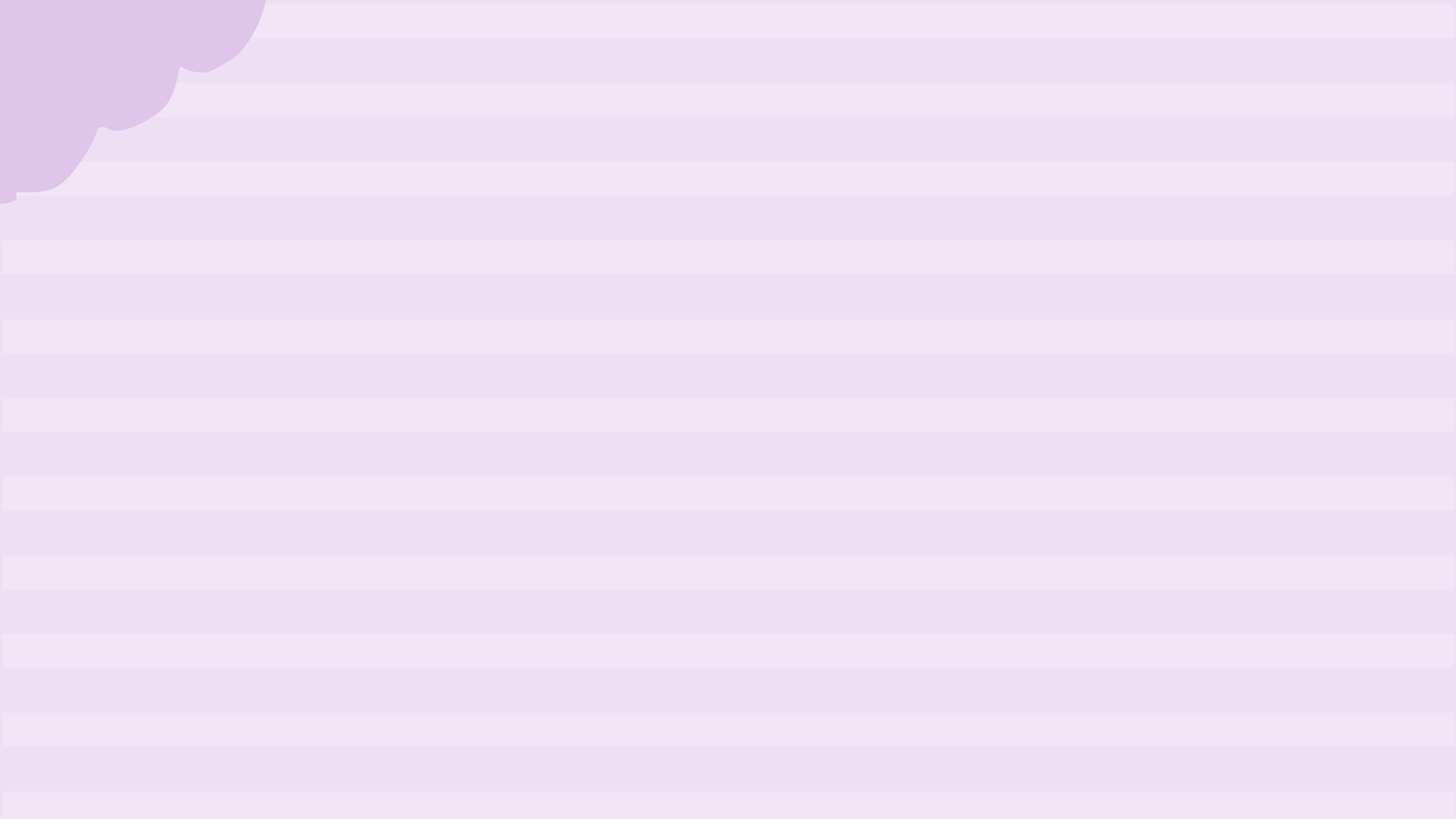 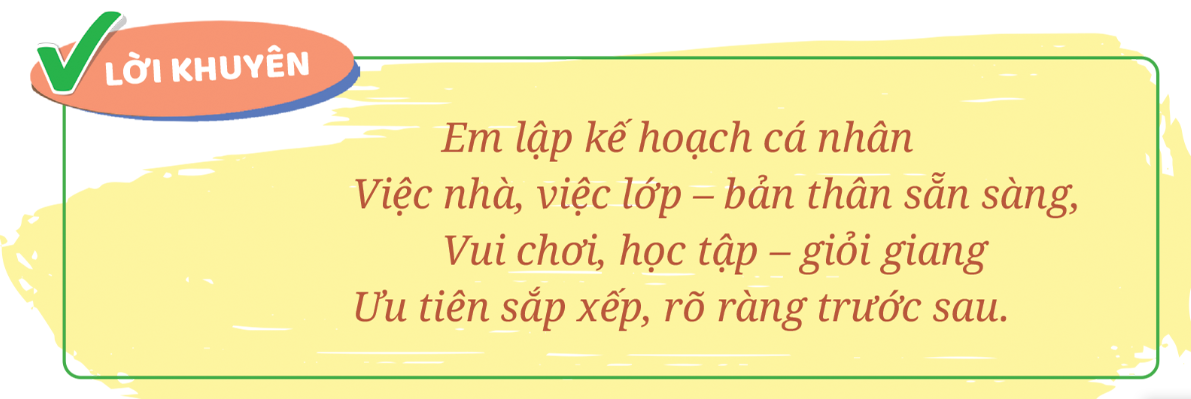 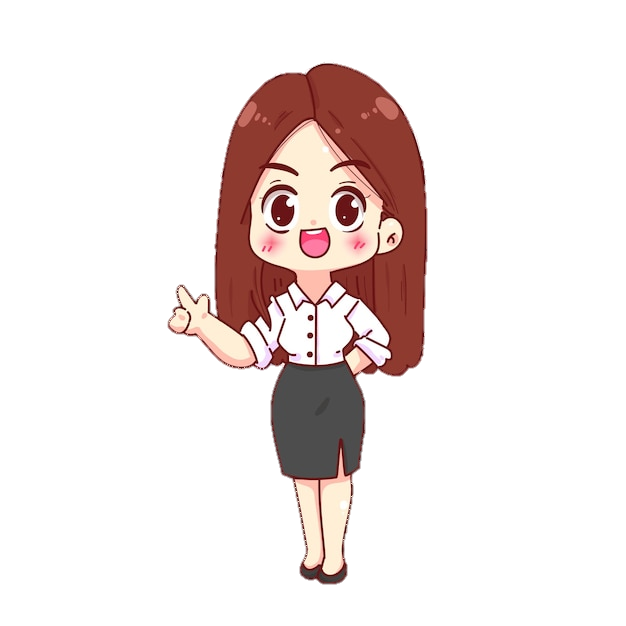 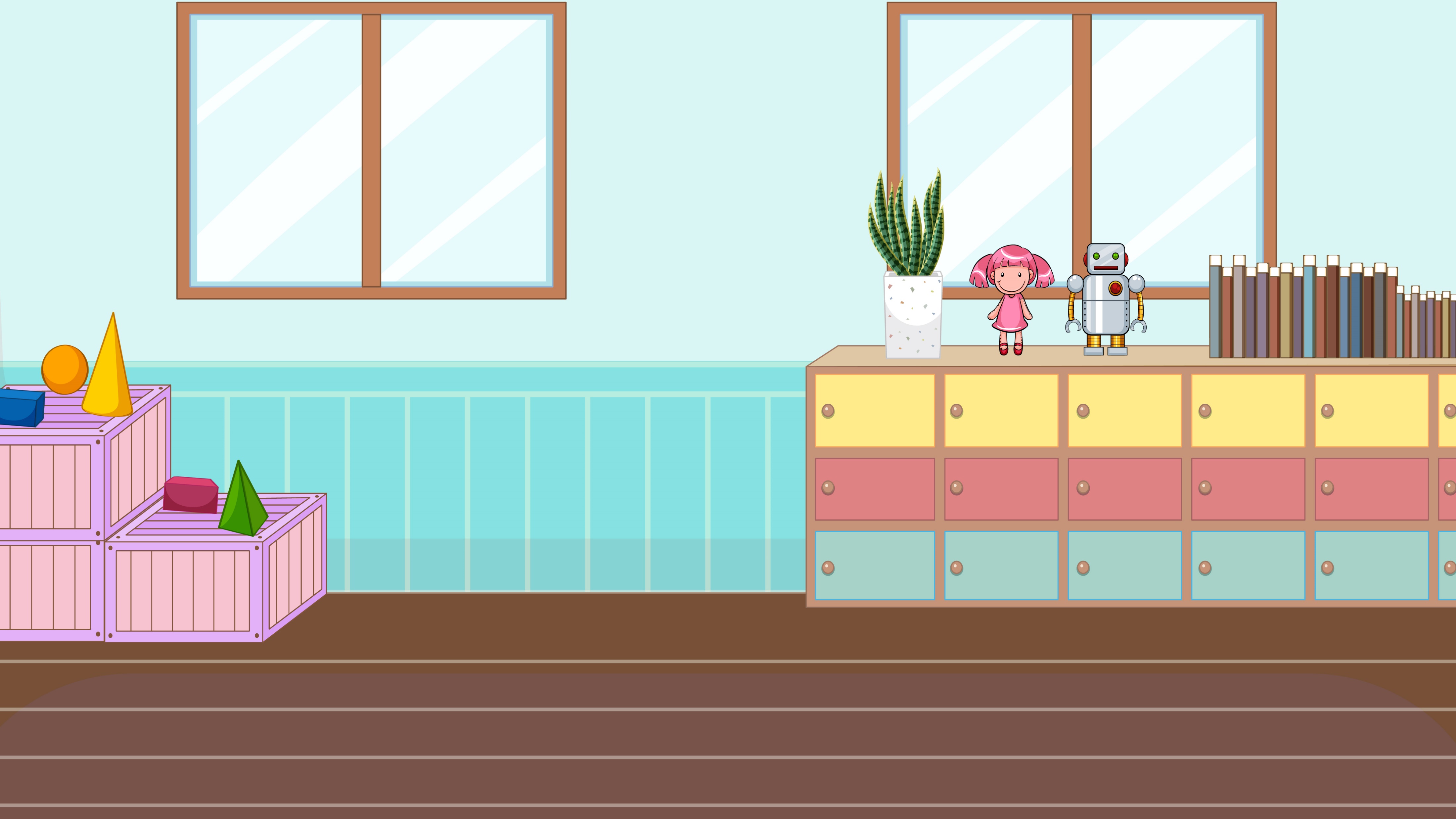 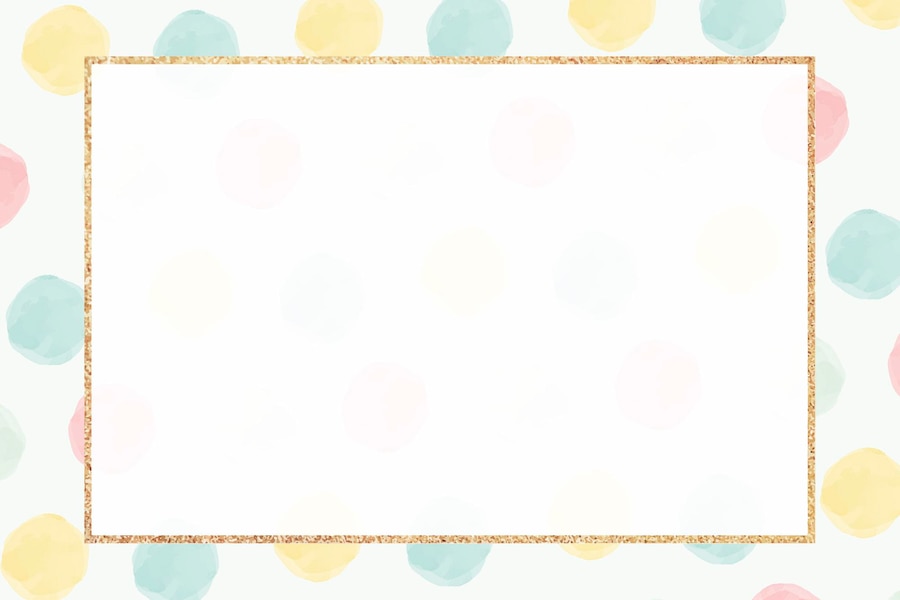 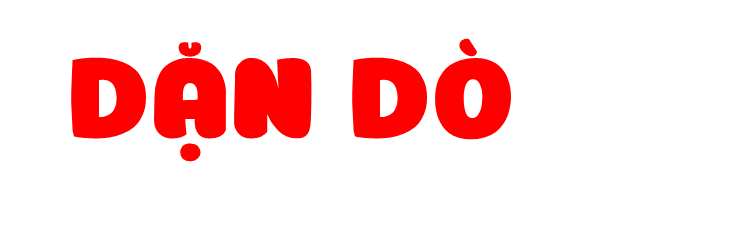 GV ĐIỀN Ở ĐÂY
GV ĐIỀN Ở ĐÂY
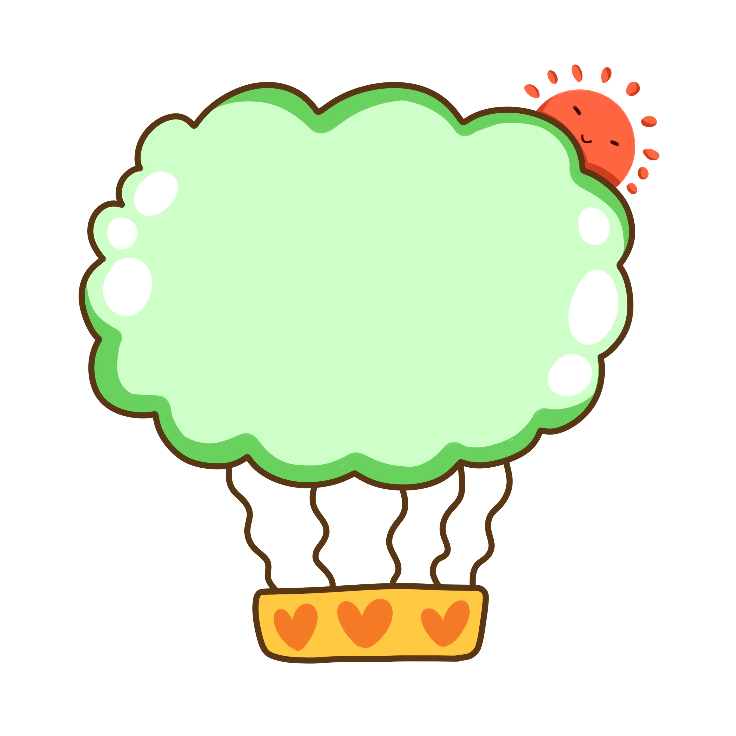 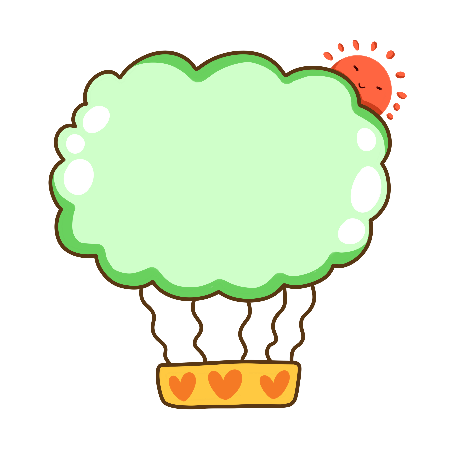 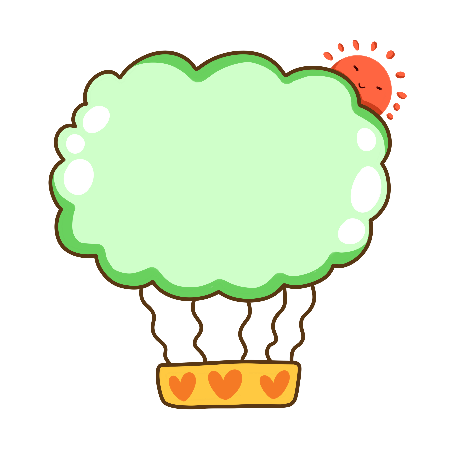 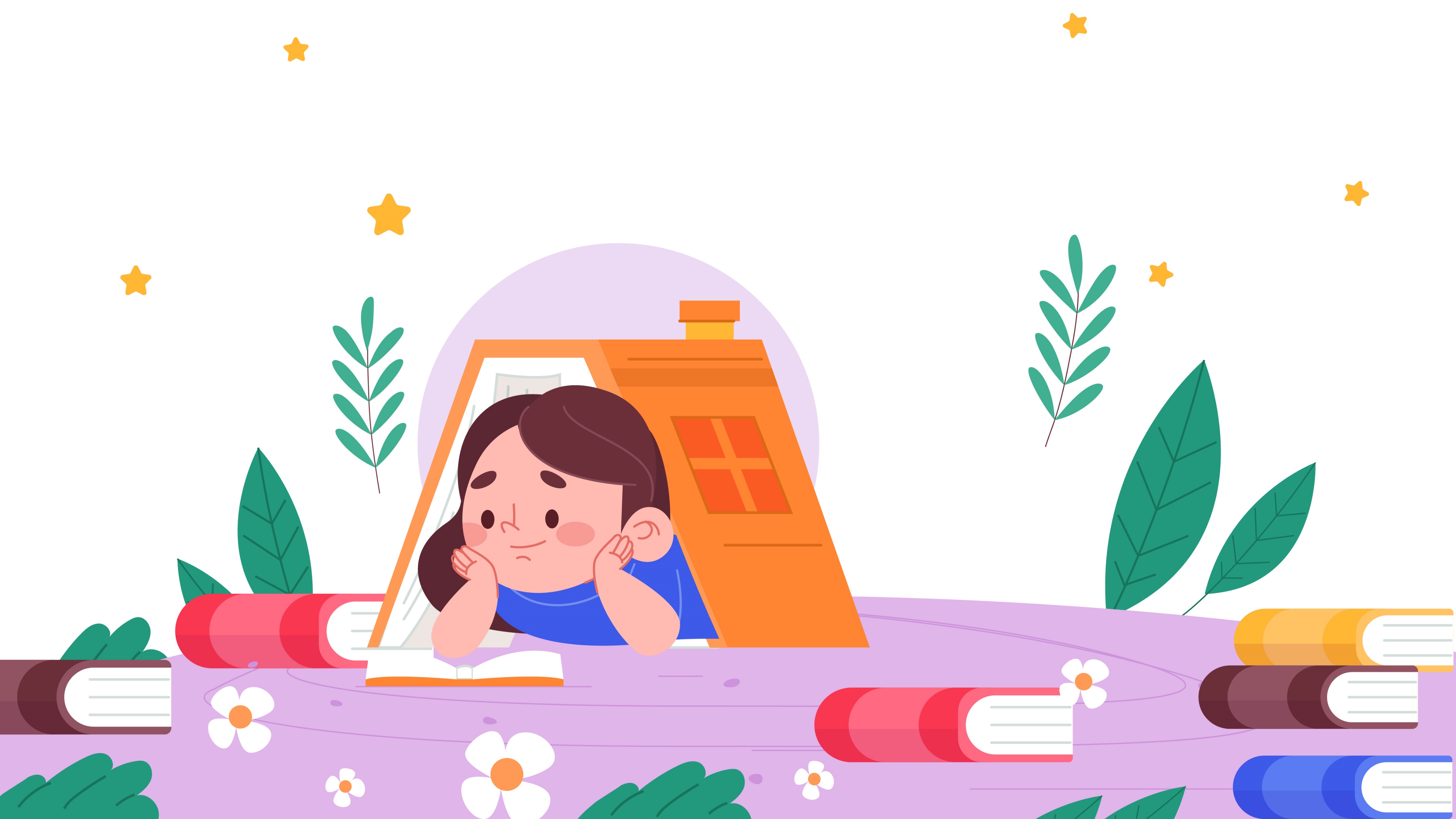 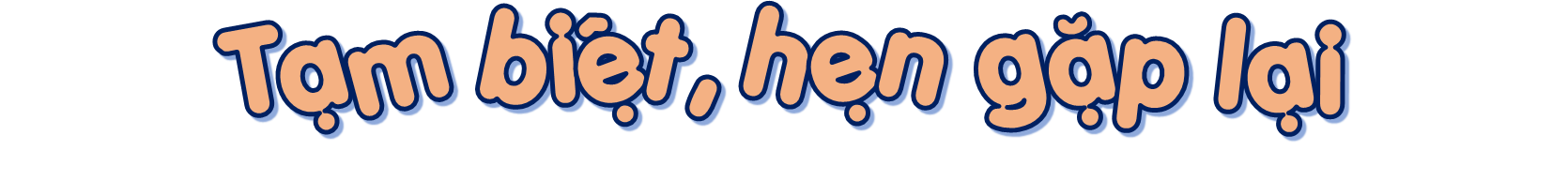 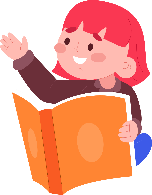 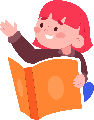 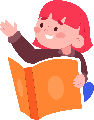